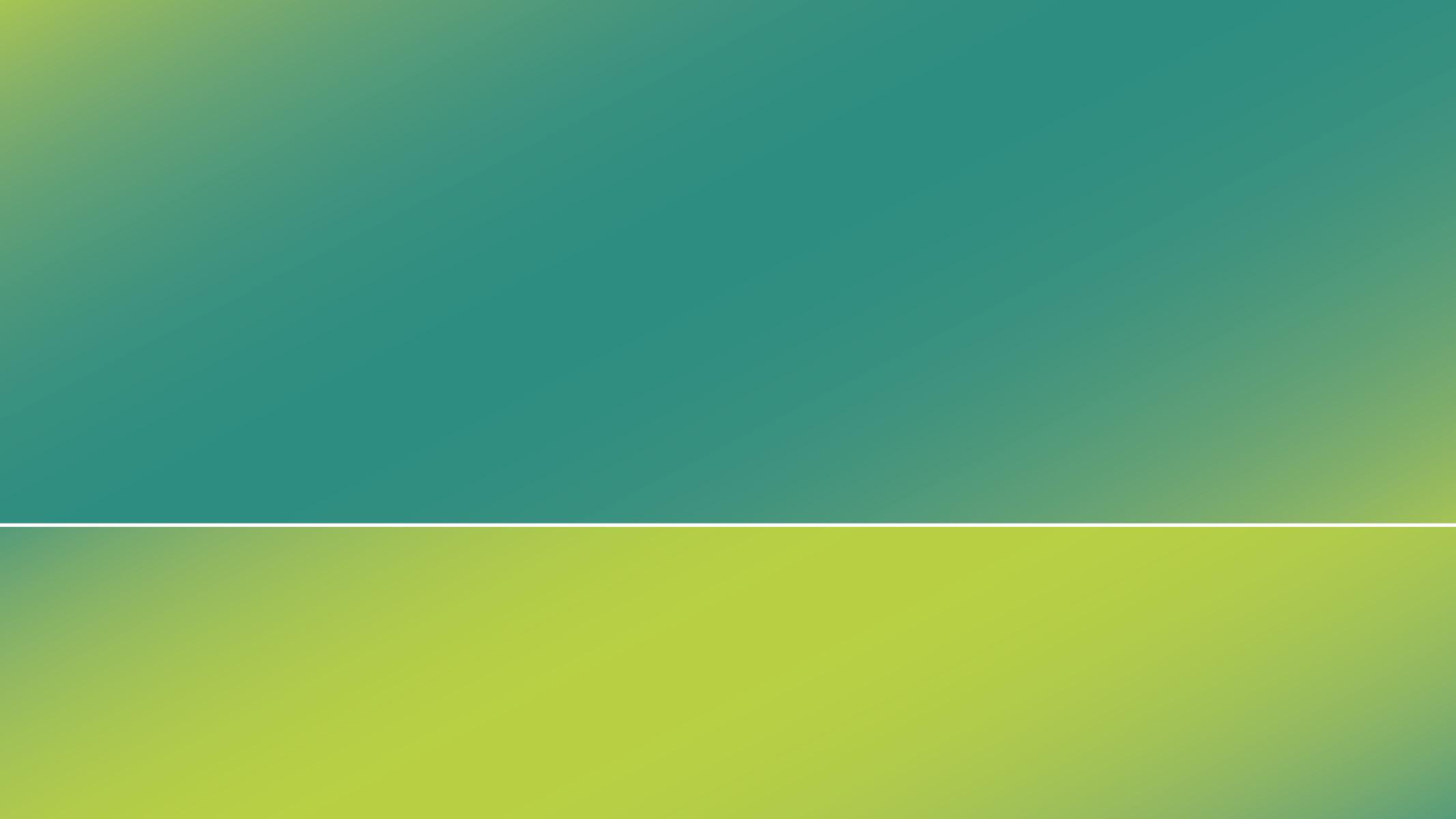 NCoC für Psychosoziale Gesundheitsförderunghepi: »health education philosophy innovation«
Mag. Anita Lehner
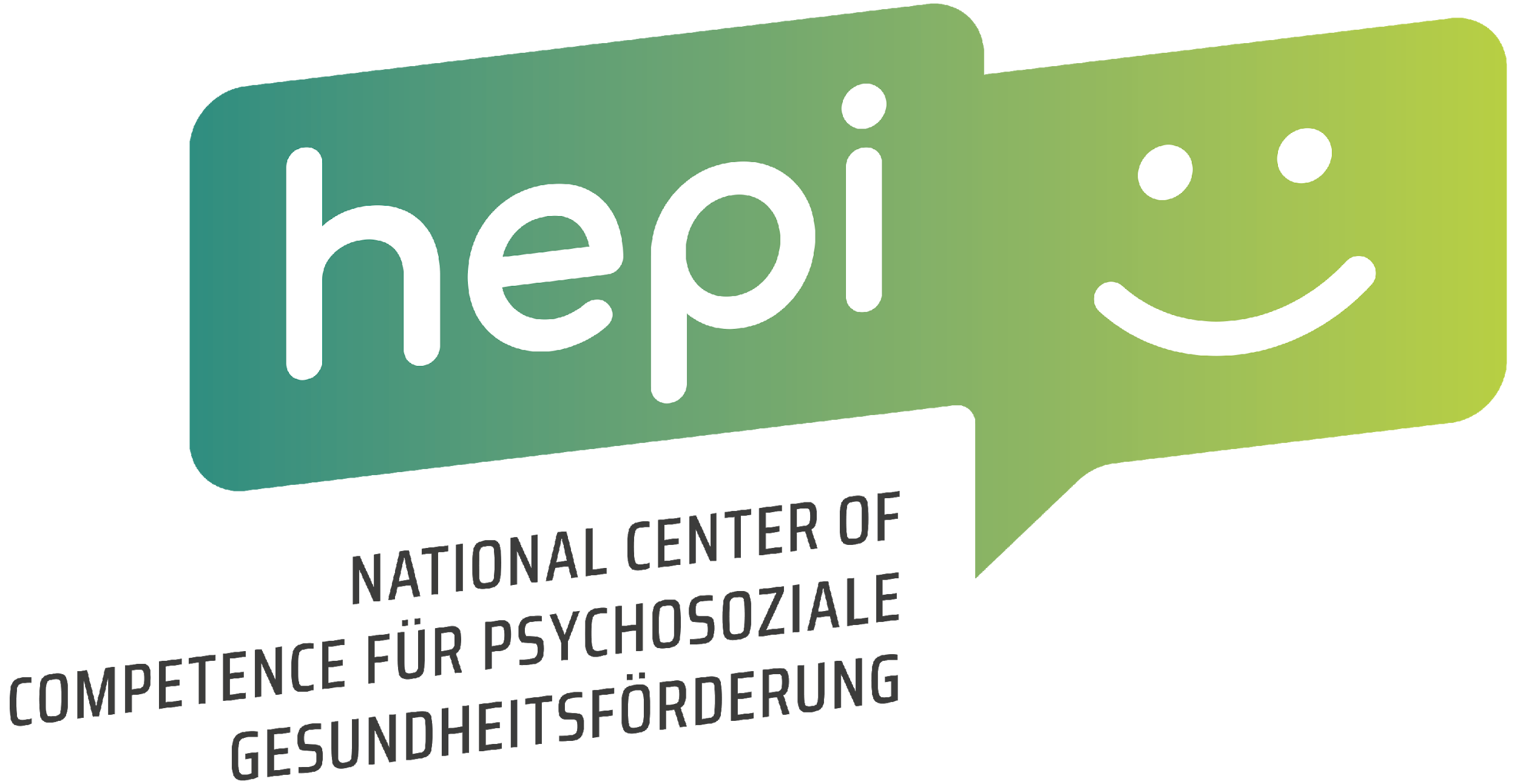 NCOC FÜR PSYCHOSOZIALE GESUNDHEITSFÖRDERUNG „hepi“
Wer oder was ist hepi?
hepi leitet sich von „ health education philosophy innovation“ ab
hepi ist ein Dialogzentrum für Austausch und Diskurs, Kooperation und Vernetzung
hepi ist österreichweit tätig und an der PH OÖ beheimatet
Worin unterstützt hepi Sie?
in der Vernetzung und im Austausch als Mobbing(präventions)berater*innen
in der Fort- und Weiterbildung im Bereich Mobbing durch Expert*innen
hepi: www.hepi.at
Mag. Anita Lehner
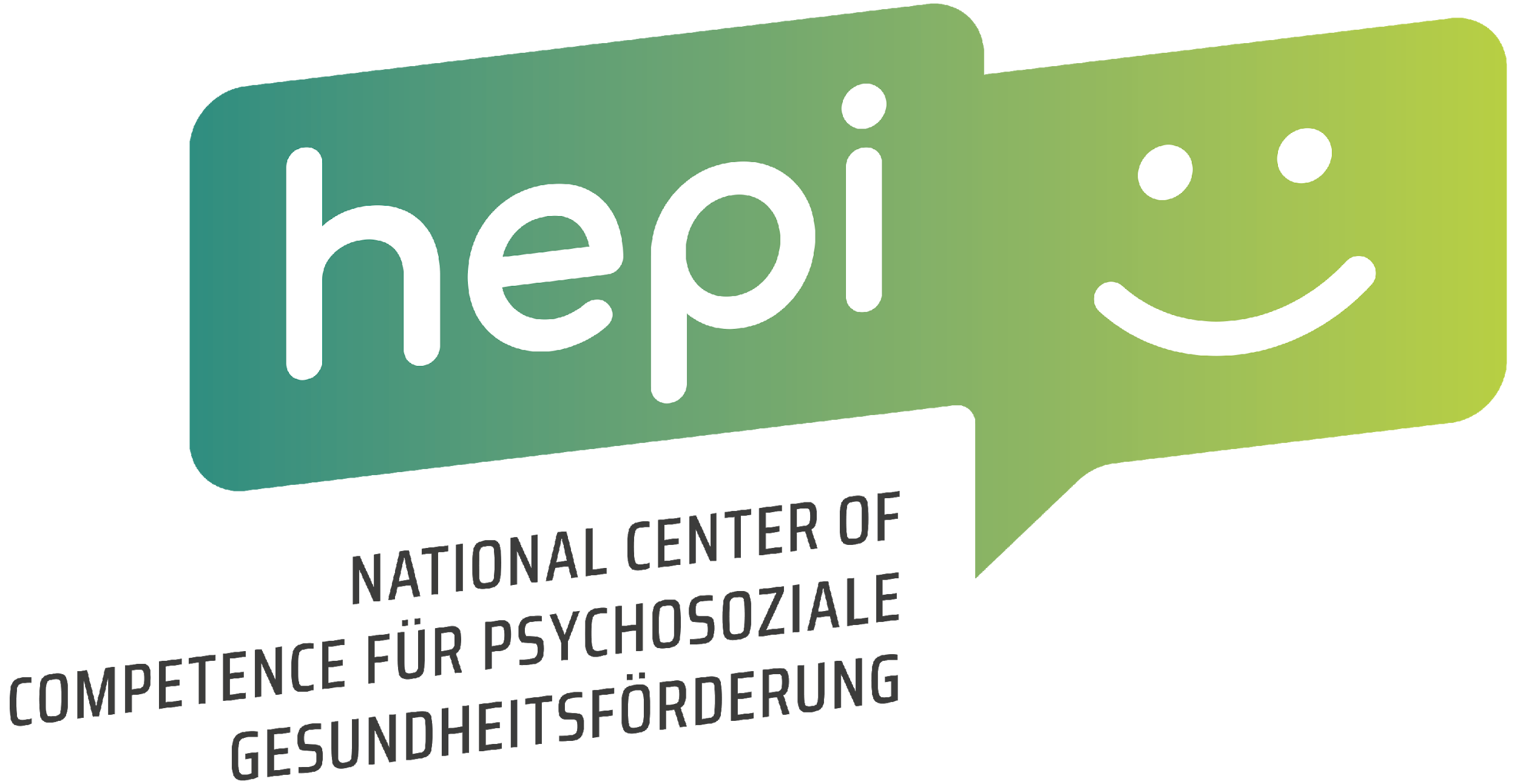 NCOC FÜR PSYCHOSOZIALE GESUNDHEITSFÖRDERUNG „hepi“
hepi stellt vor:
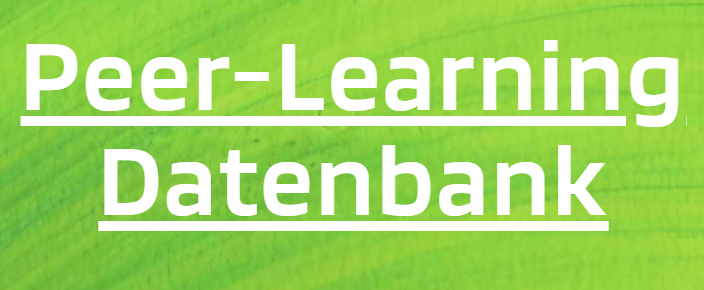 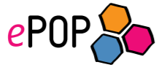 https://hepi.at/expertinnen/peer-datenbank                                     https://hepi.at/materialien/epop-materialien
Mag. Anita Lehner
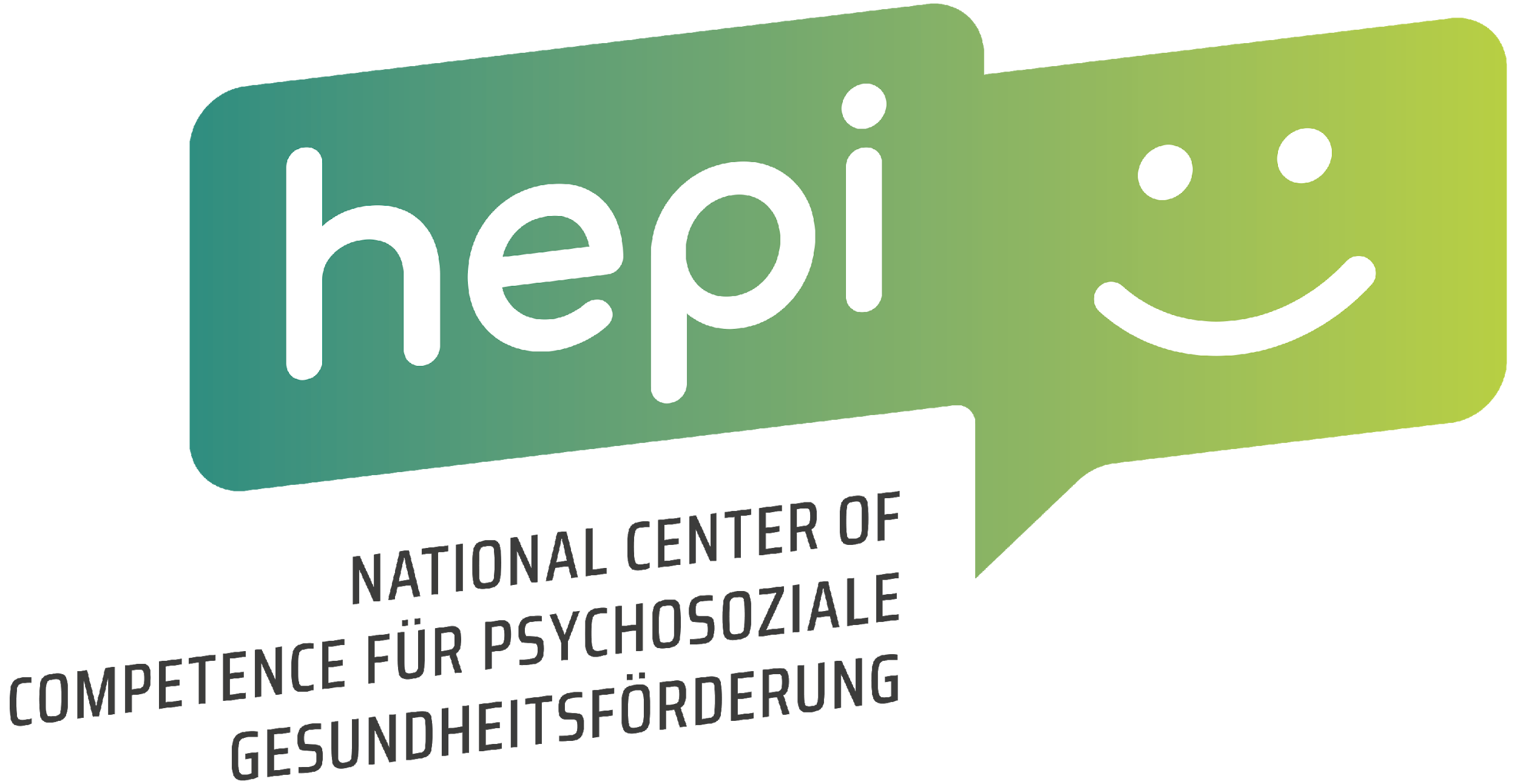 NCOC FÜR PSYCHOSOZIALE GESUNDHEITSFÖRDERUNG „hepi“
Mag. Anita Lehner
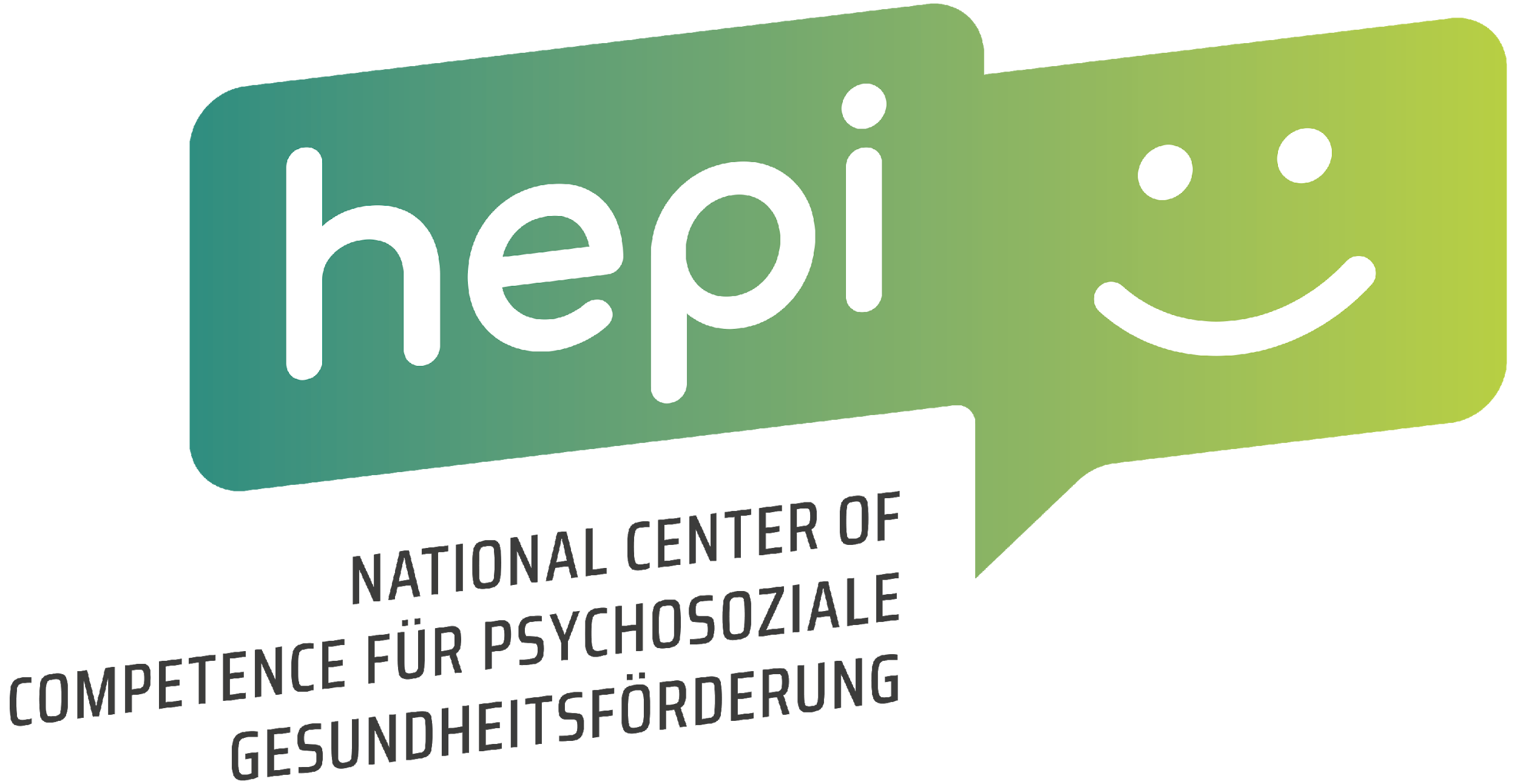 NCOC FÜR PSYCHOSOZIALE GESUNDHEITSFÖRDERUNG „hepi“
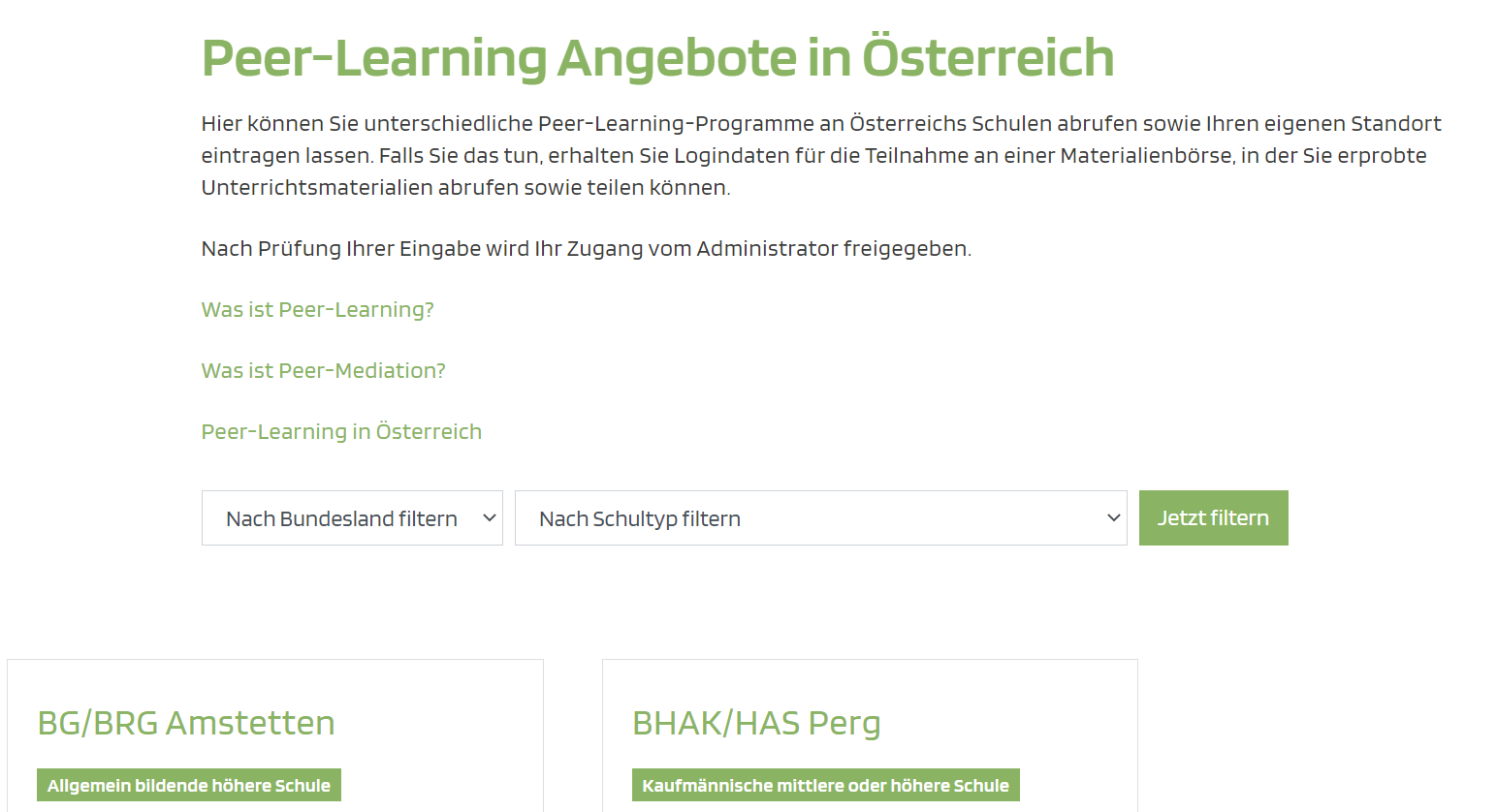 Mag. Anita Lehner
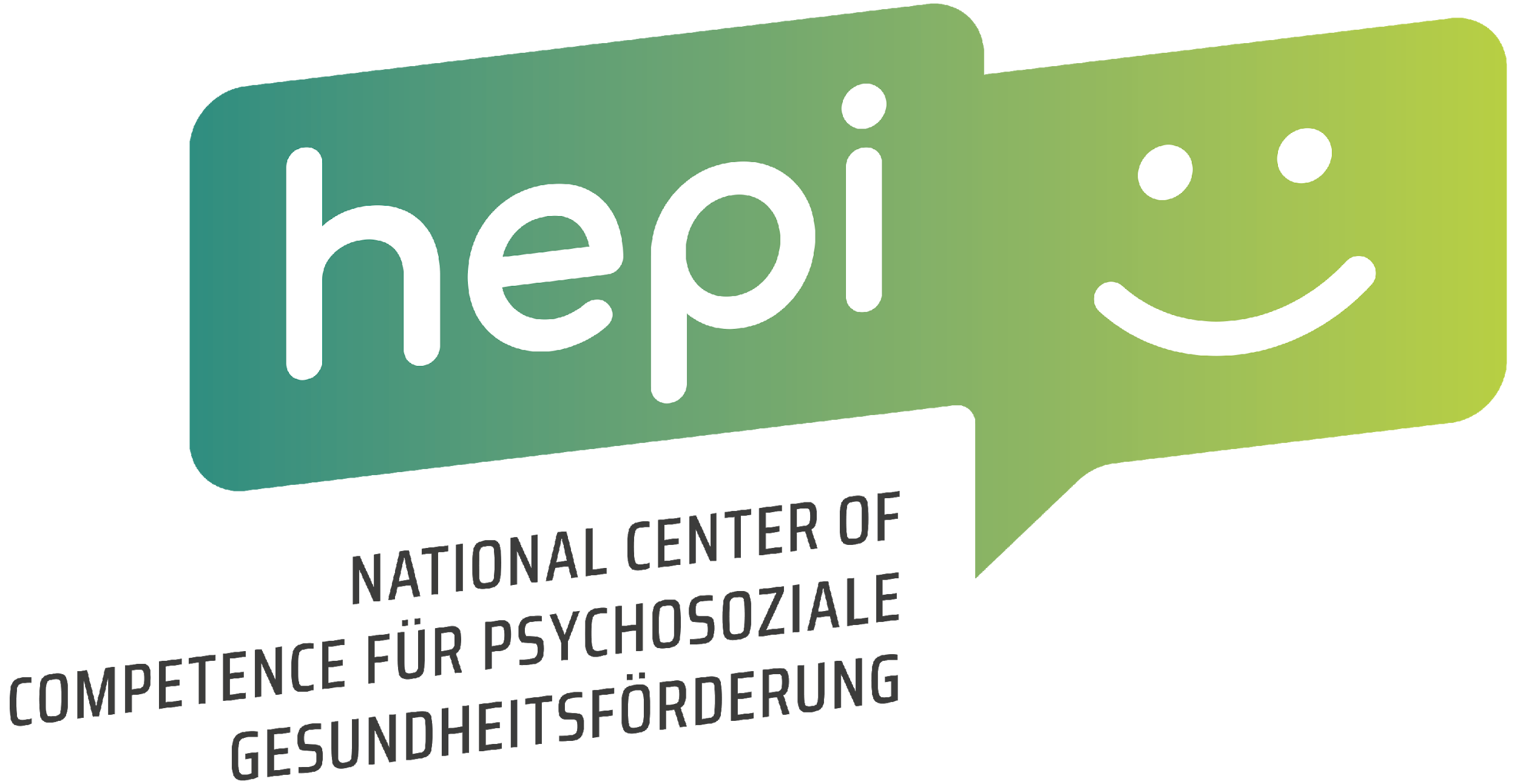 NCOC FÜR PSYCHOSOZIALE GESUNDHEITSFÖRDERUNG „hepi“
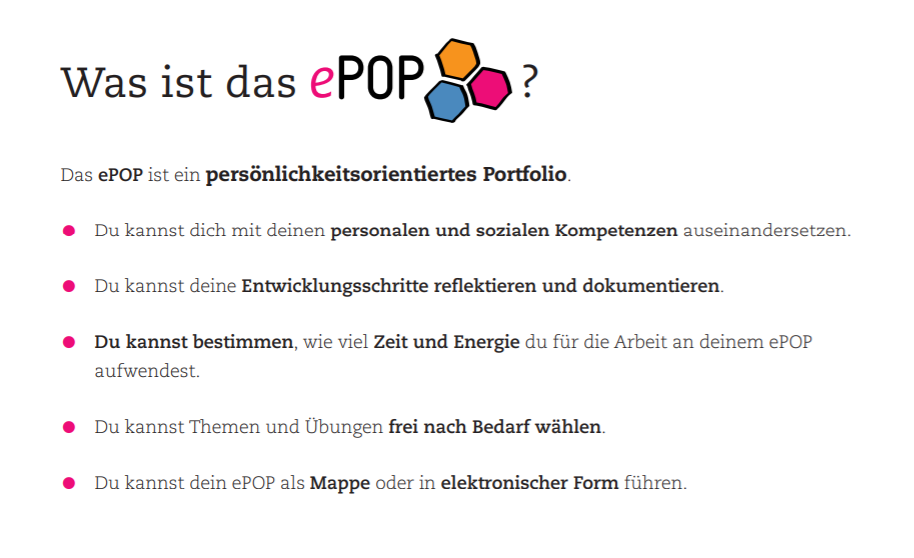 https://hepi.at/materialien/epop-materialien
Mag. Anita Lehner
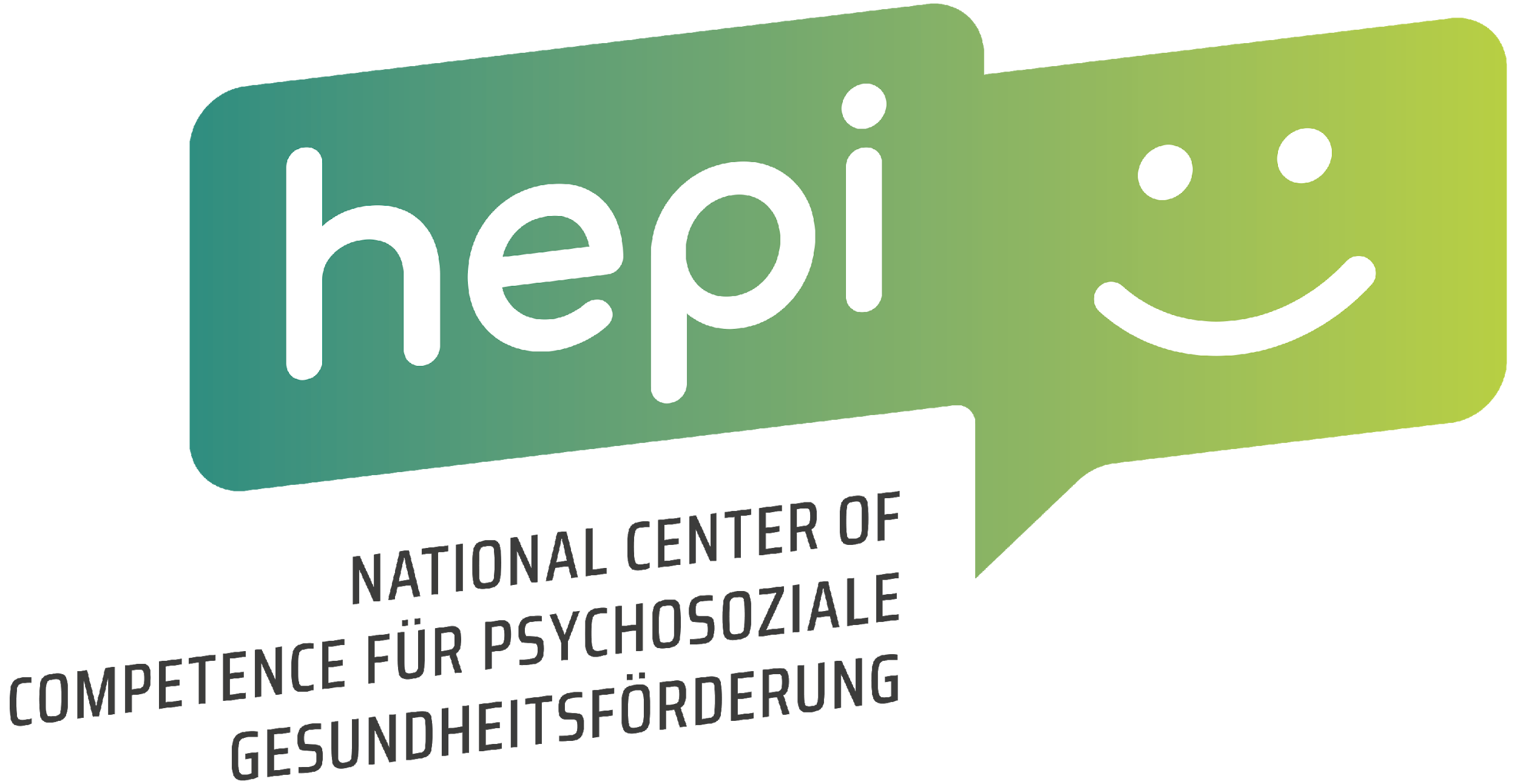 NCOC FÜR PSYCHOSOZIALE GESUNDHEITSFÖRDERUNG „hepi“
Die ePOP APP – überfachlichen Kompetenzen auf 
https://komet.eeducation.at/
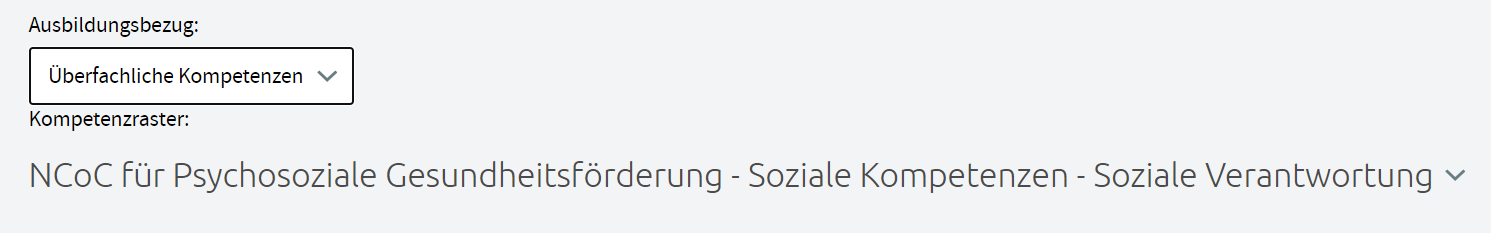 Wird hier angeklickt, öffnen sich die weiteren Kompetenzfelder
Mag. Anita Lehner
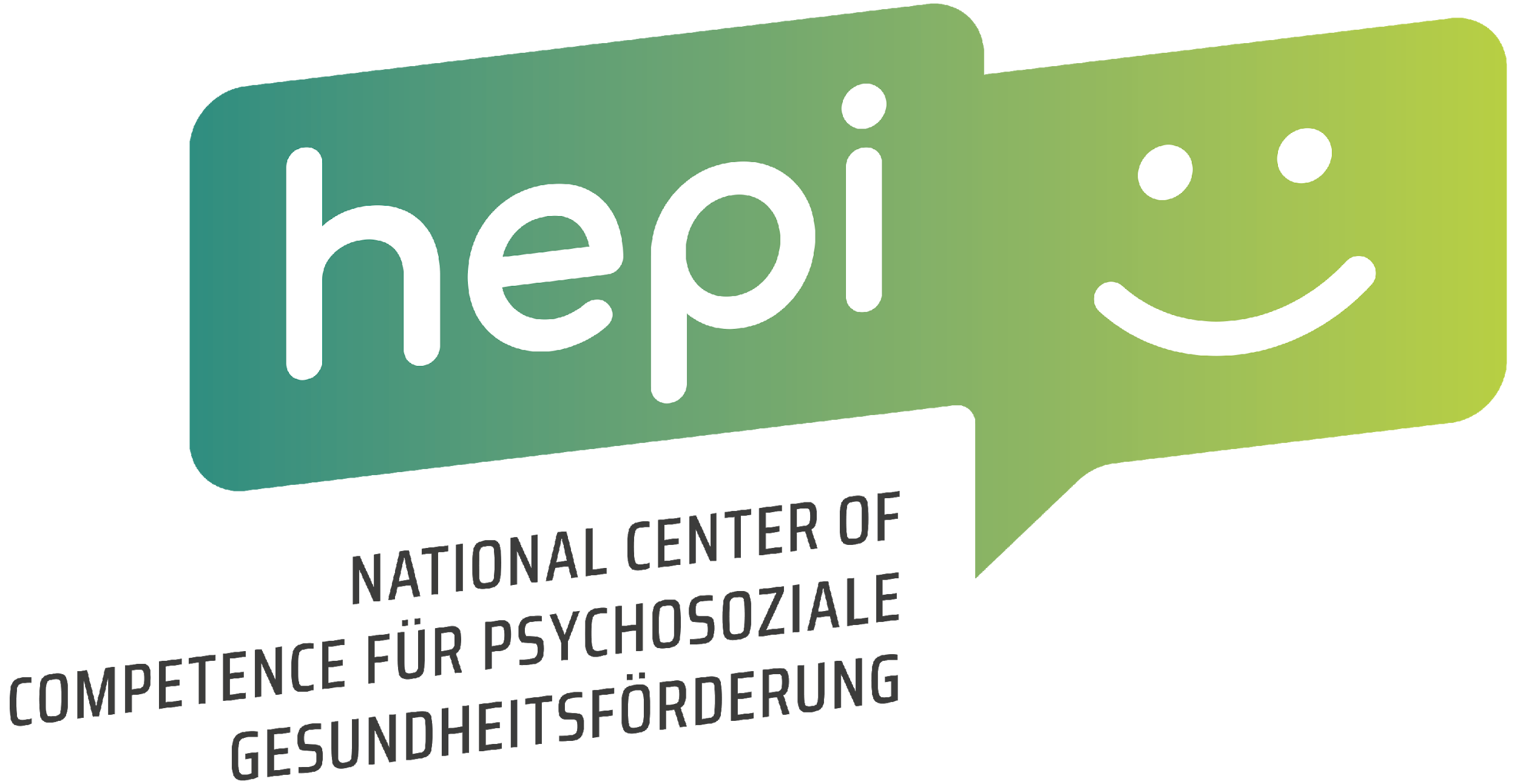 NCOC FÜR PSYCHOSOZIALE GESUNDHEITSFÖRDERUNG „hepi“
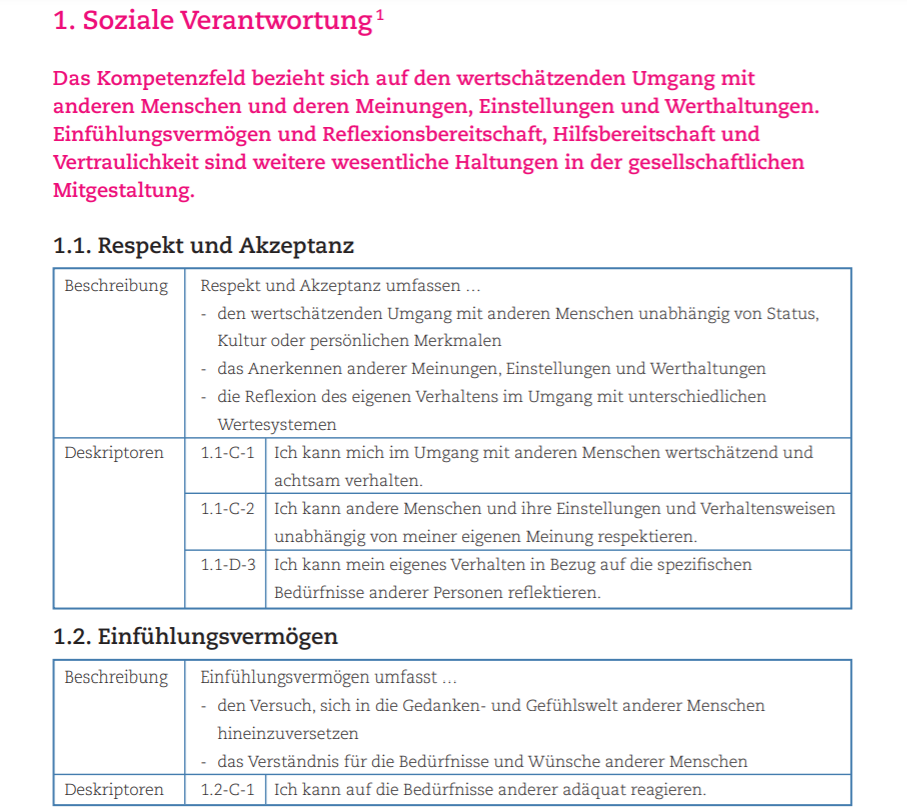 Mag. Anita Lehner
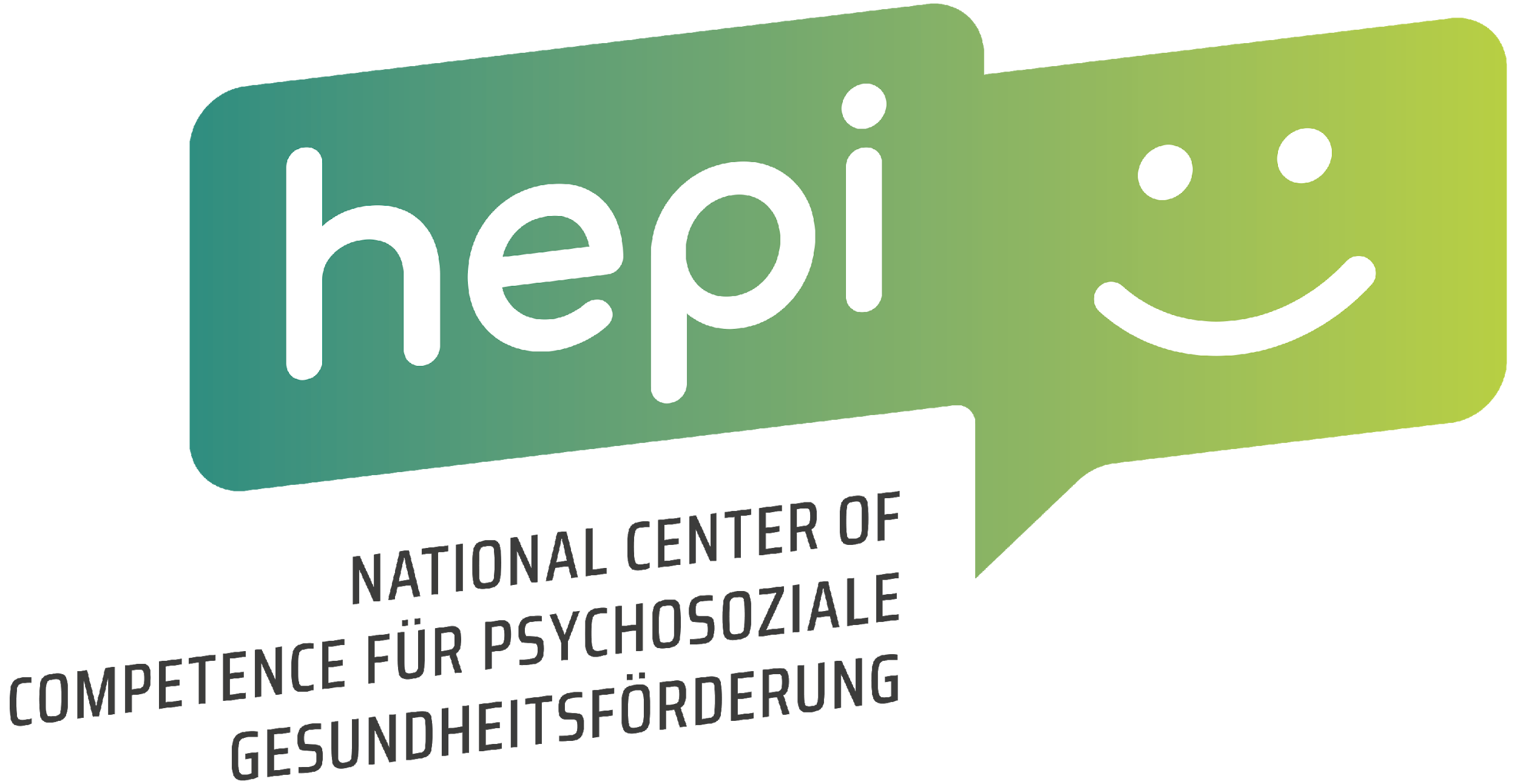 NCOC FÜR PSYCHOSOZIALE GESUNDHEITSFÖRDERUNG „hepi“
Wird hier angeklickt, öffnen sich die Inhalte
Mag. Anita Lehner
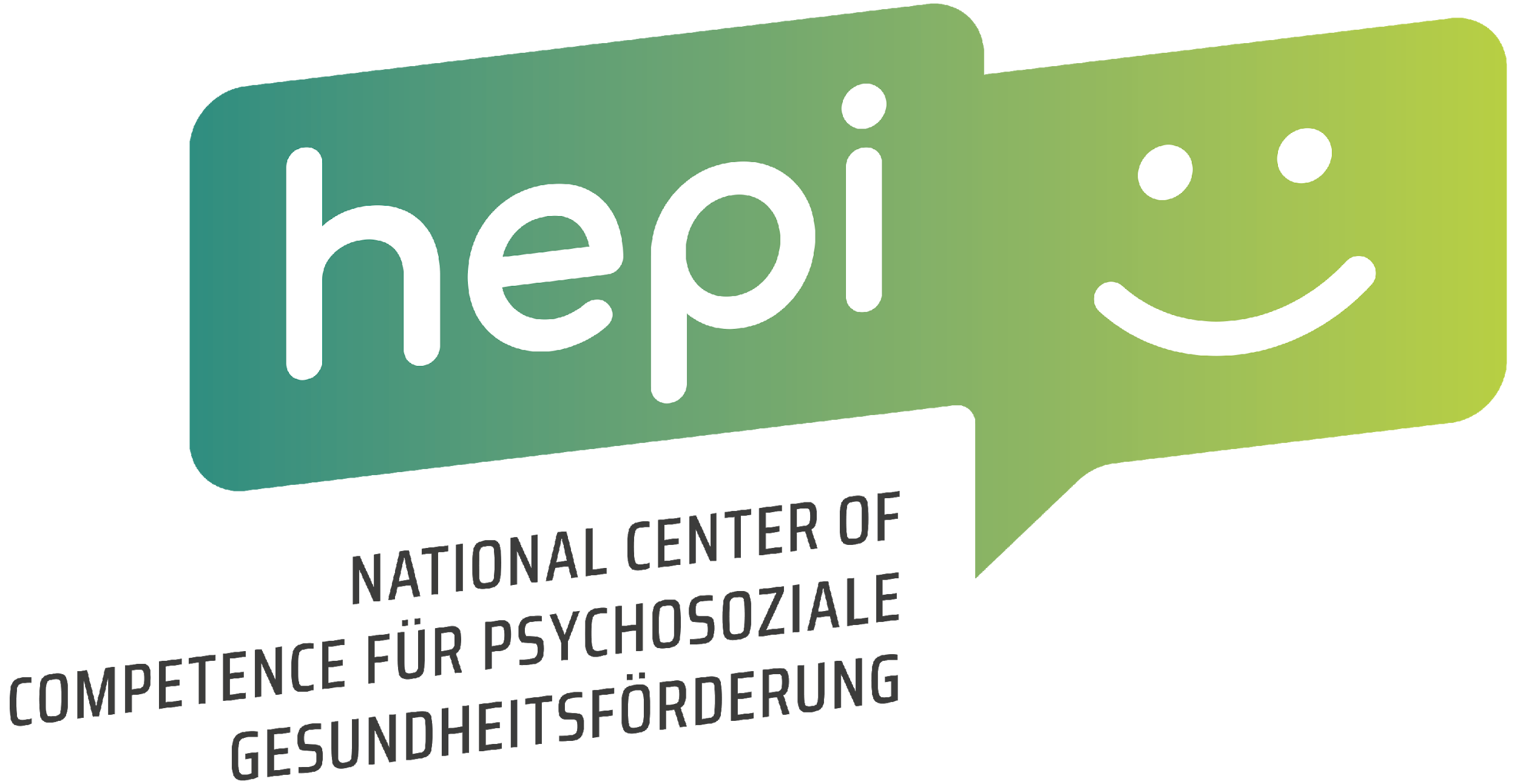 NCOC FÜR PSYCHOSOZIALE GESUNDHEITSFÖRDERUNG „hepi“
Zugang zum Inhalt
Mag. Anita Lehner
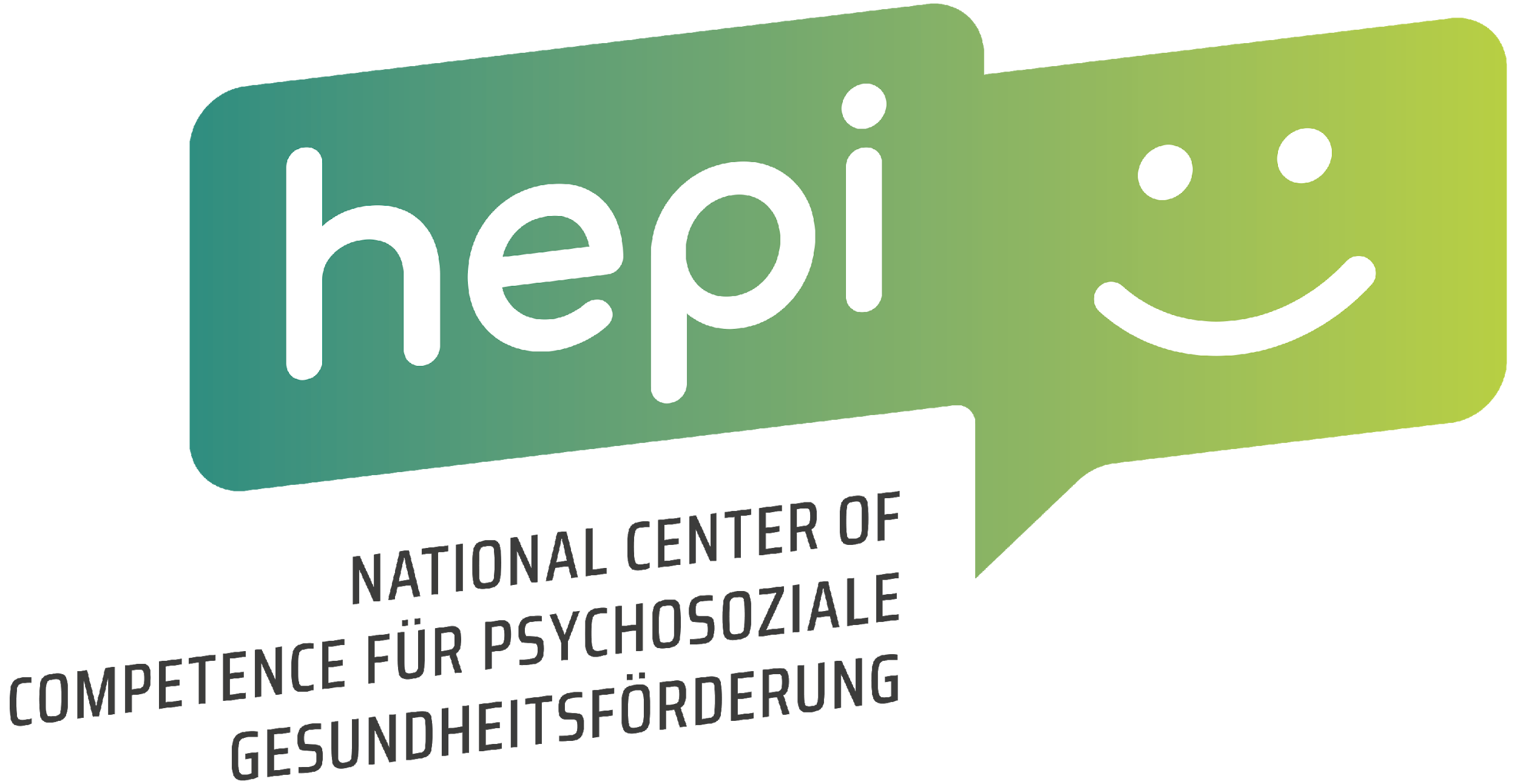 NCOC FÜR PSYCHOSOZIALE GESUNDHEITSFÖRDERUNG „hepi“
Mag. Anita Lehner
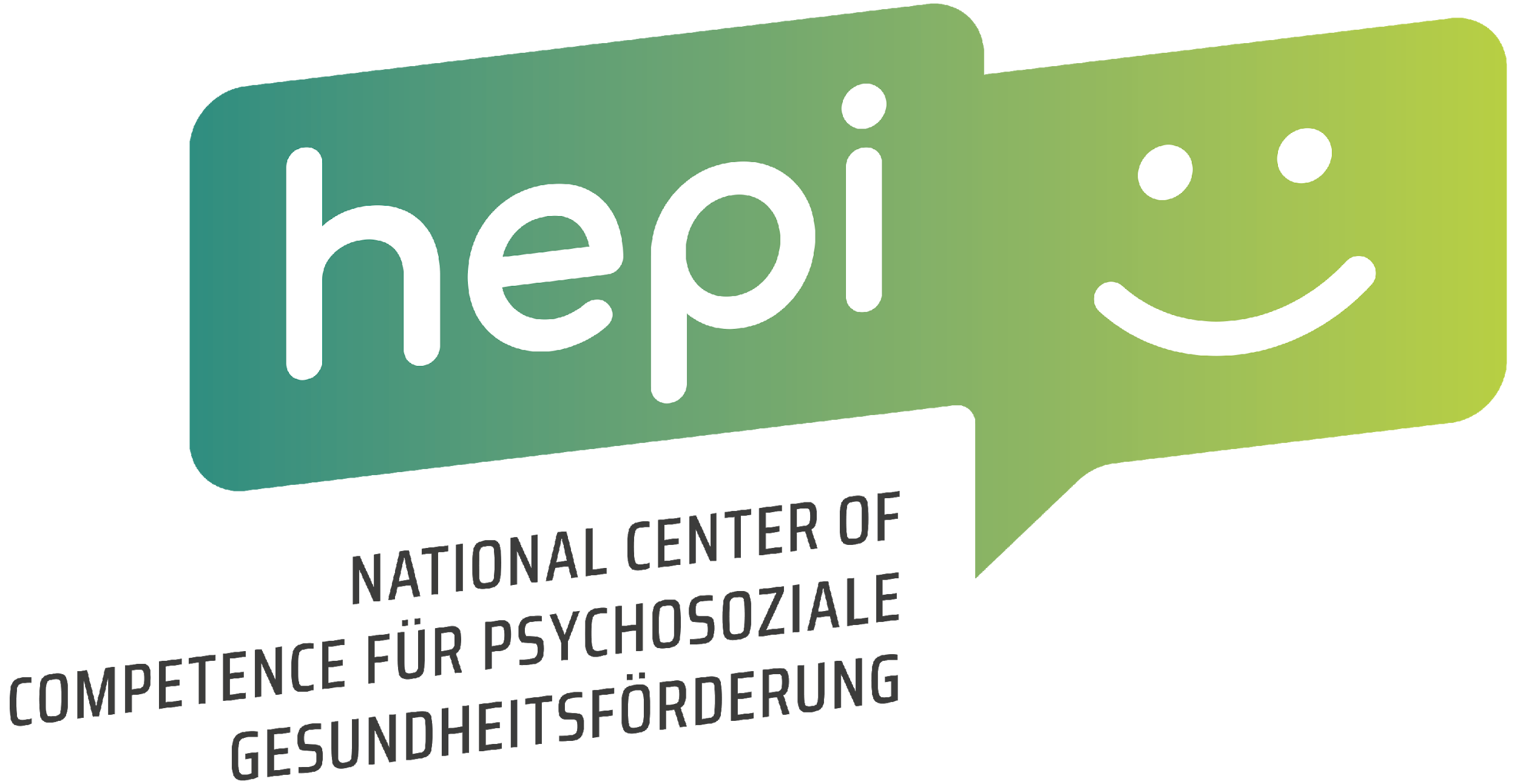 NCOC FÜR PSYCHOSOZIALE GESUNDHEITSFÖRDERUNG „hepi“
Zugang zur APP:
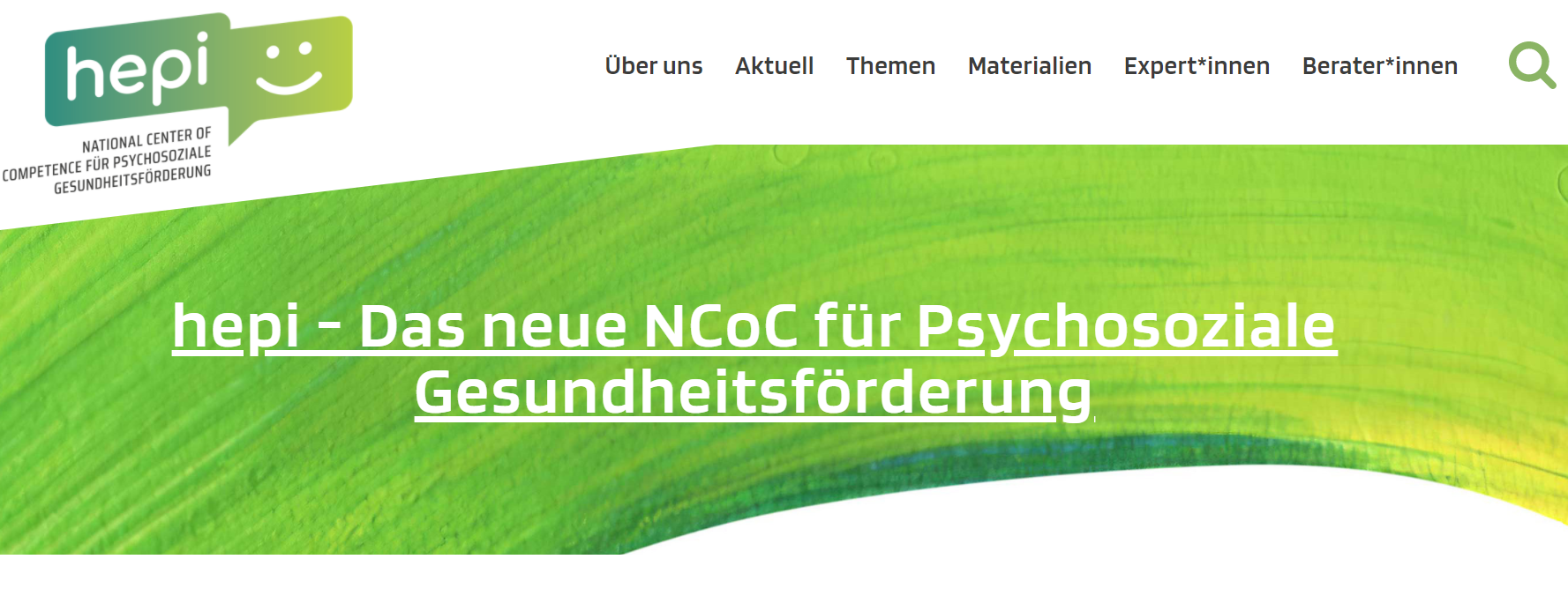 Mag. Anita Lehner
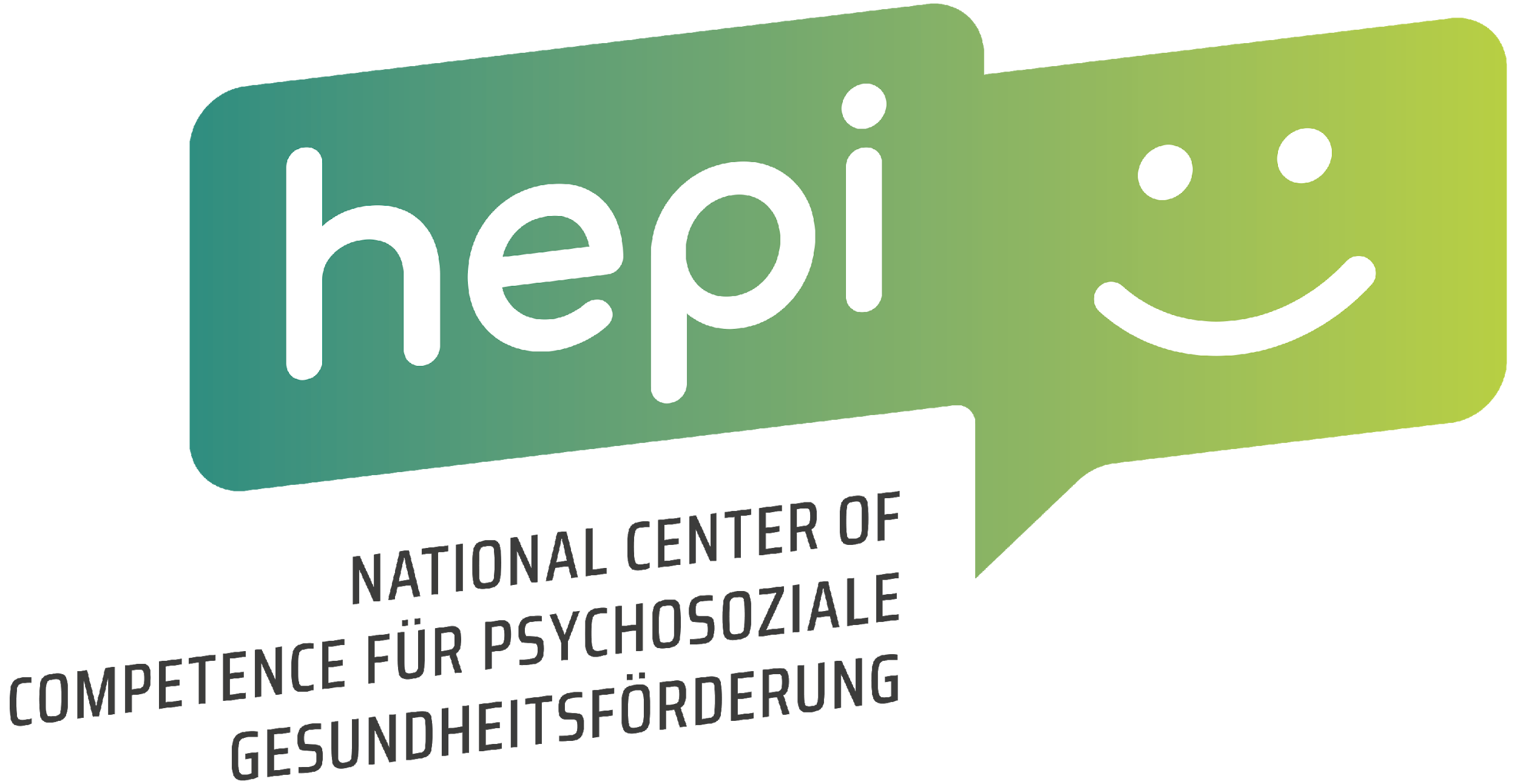 NCOC FÜR PSYCHOSOZIALE GESUNDHEITSFÖRDERUNG „hepi“
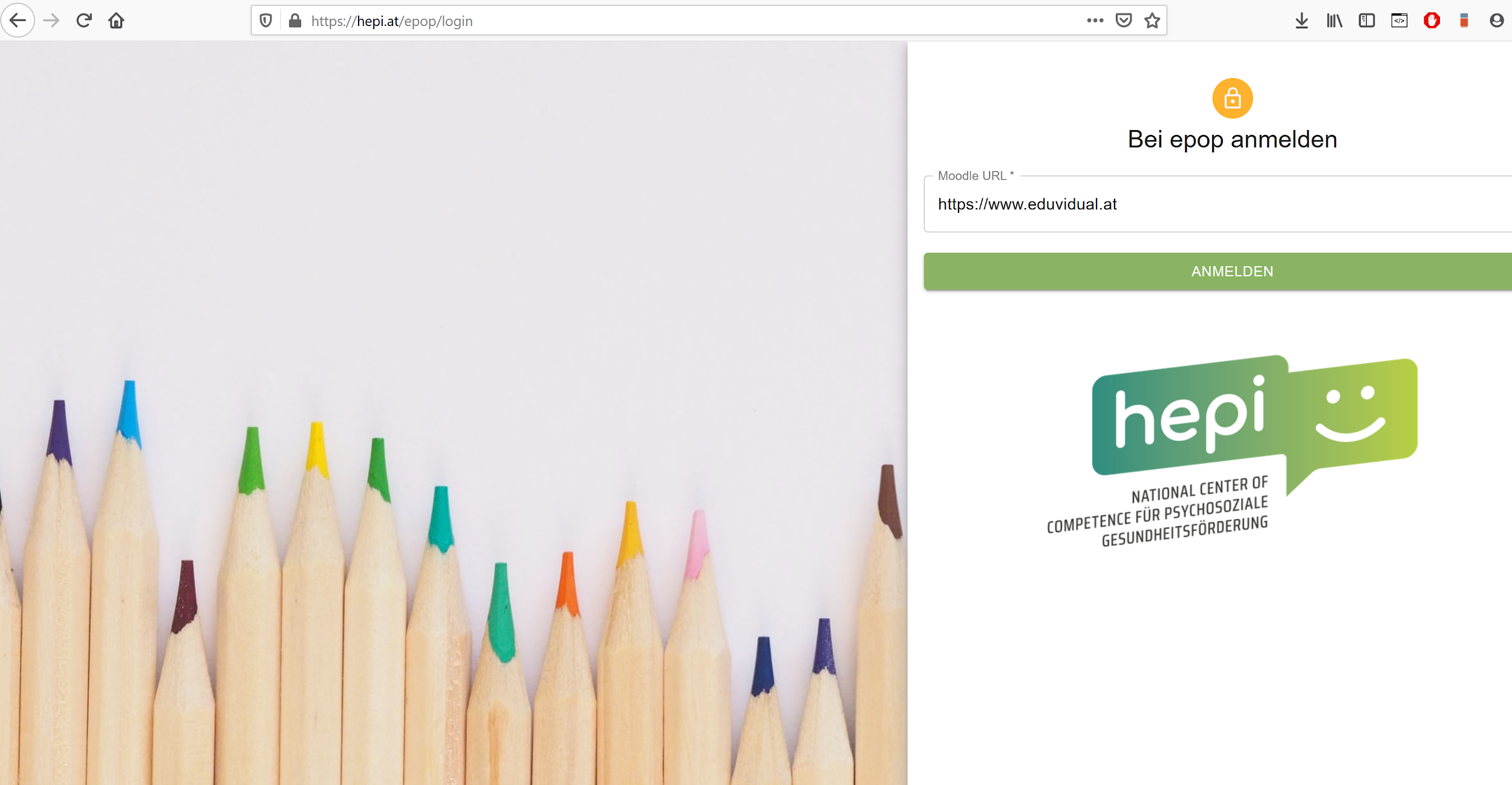 Mag. Anita Lehner
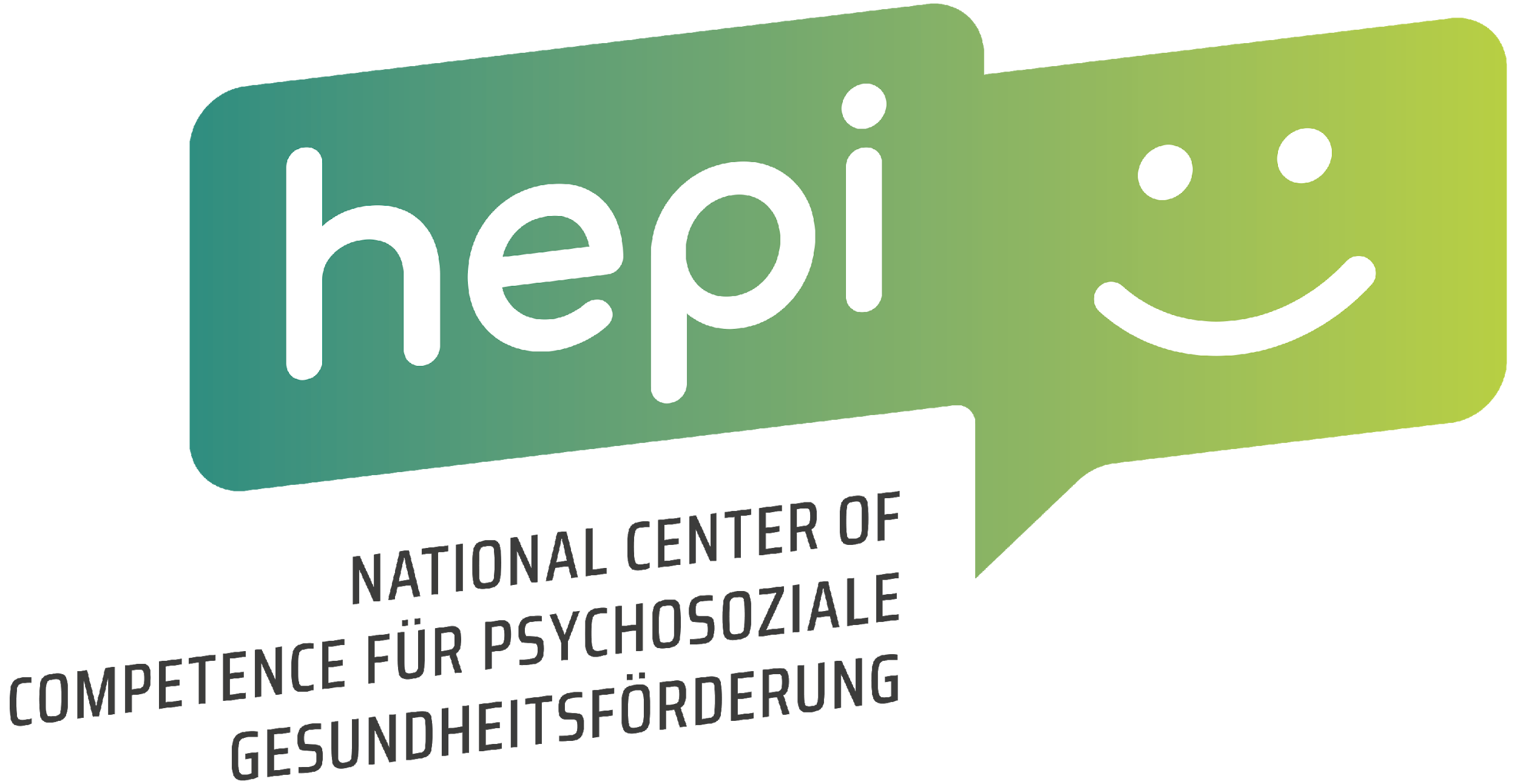 NCOC FÜR PSYCHOSOZIALE GESUNDHEITSFÖRDERUNG „hepi“
Was ist ePOP?
ePOP steht für elektronisches PersönlichkeitsOrientiertes Portfolio
ePOP vereint überfachliche Kompetenzen mit technischer Nutzung
ePOP ist eine progressive WebApp als Website/Teams-App/eduvidual
Worin unterstützt ePOP?
Aufgabenstellungen können mit Schüler*innen bearbeitet werden
Daten werden auf zentraler Plattform gespeichert
Kompetenzfortschritte werden dokumentiert
hepi: www.hepi.at/epop
Mag. Anita Lehner
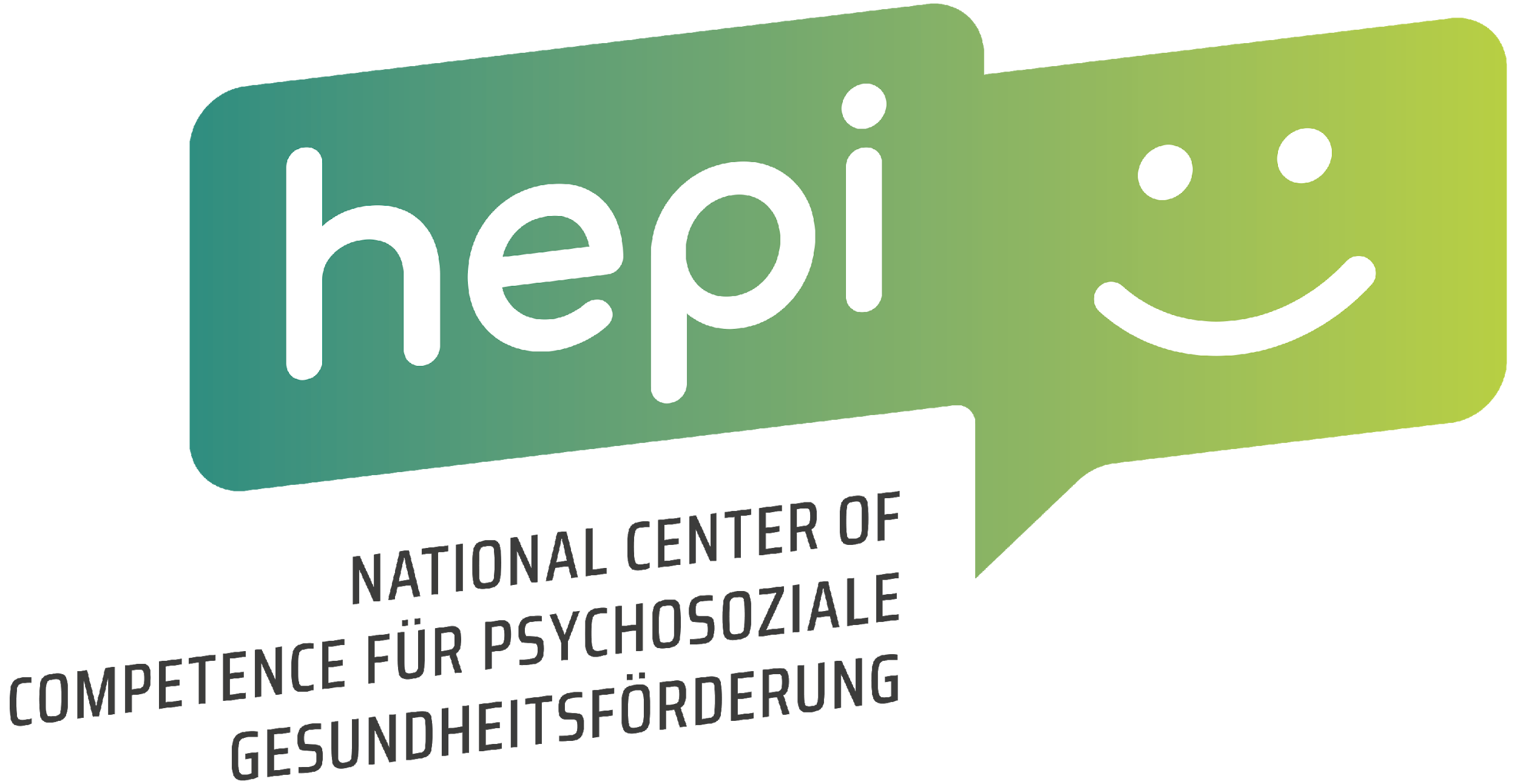 NCOC FÜR PSYCHOSOZIALE GESUNDHEITSFÖRDERUNG „hepi“
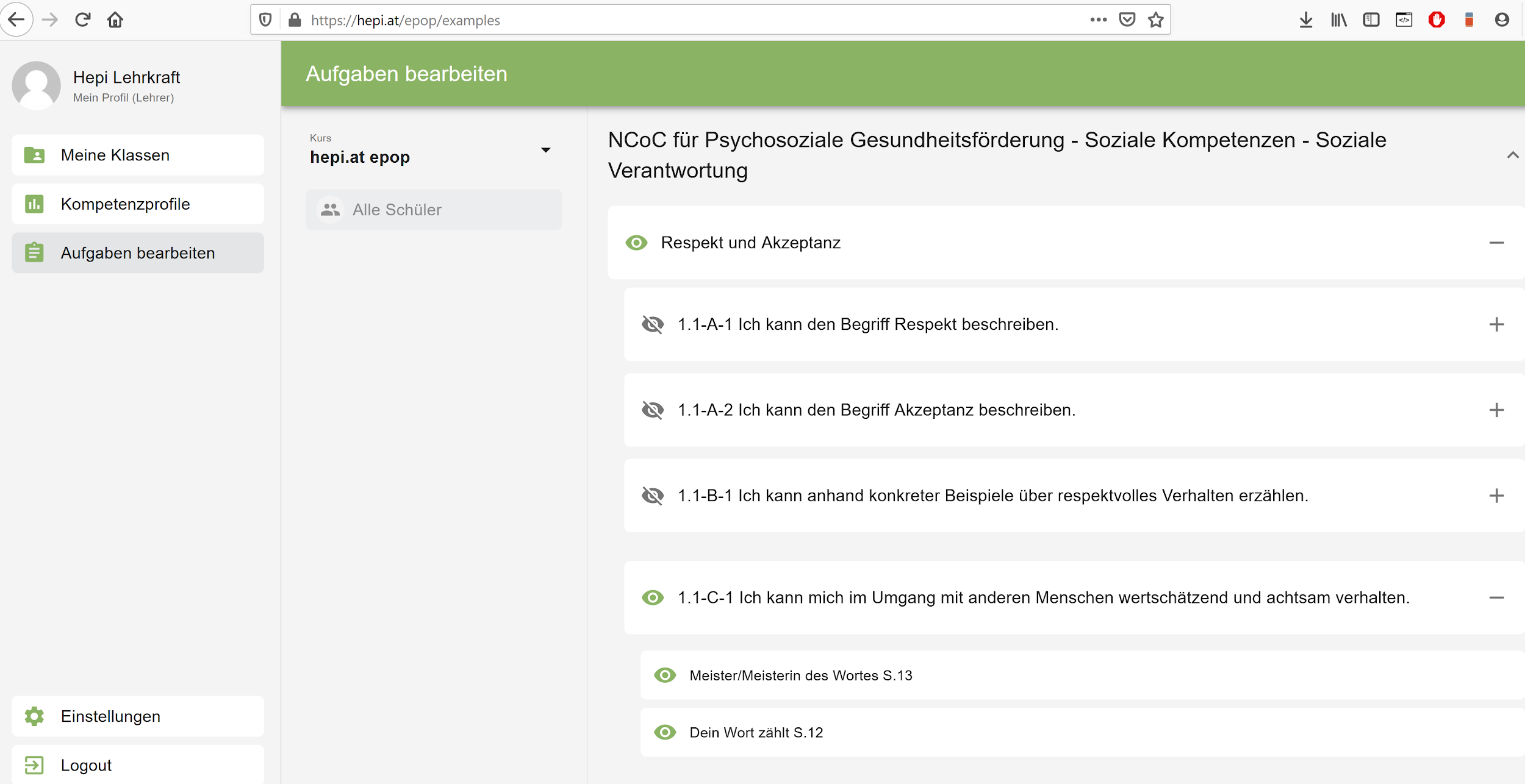 Mag. Anita Lehner
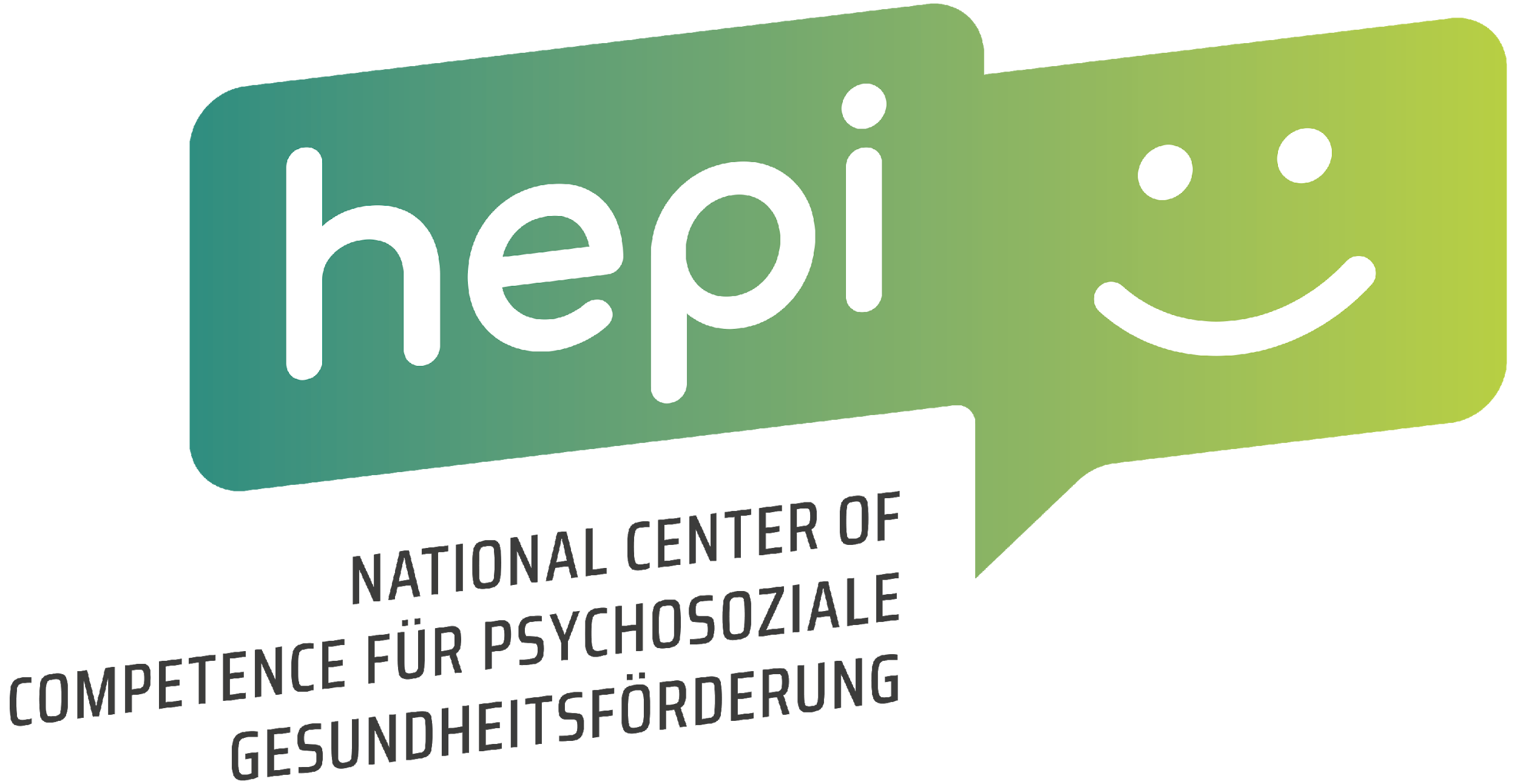 NCOC FÜR PSYCHOSOZIALE GESUNDHEITSFÖRDERUNG „hepi“
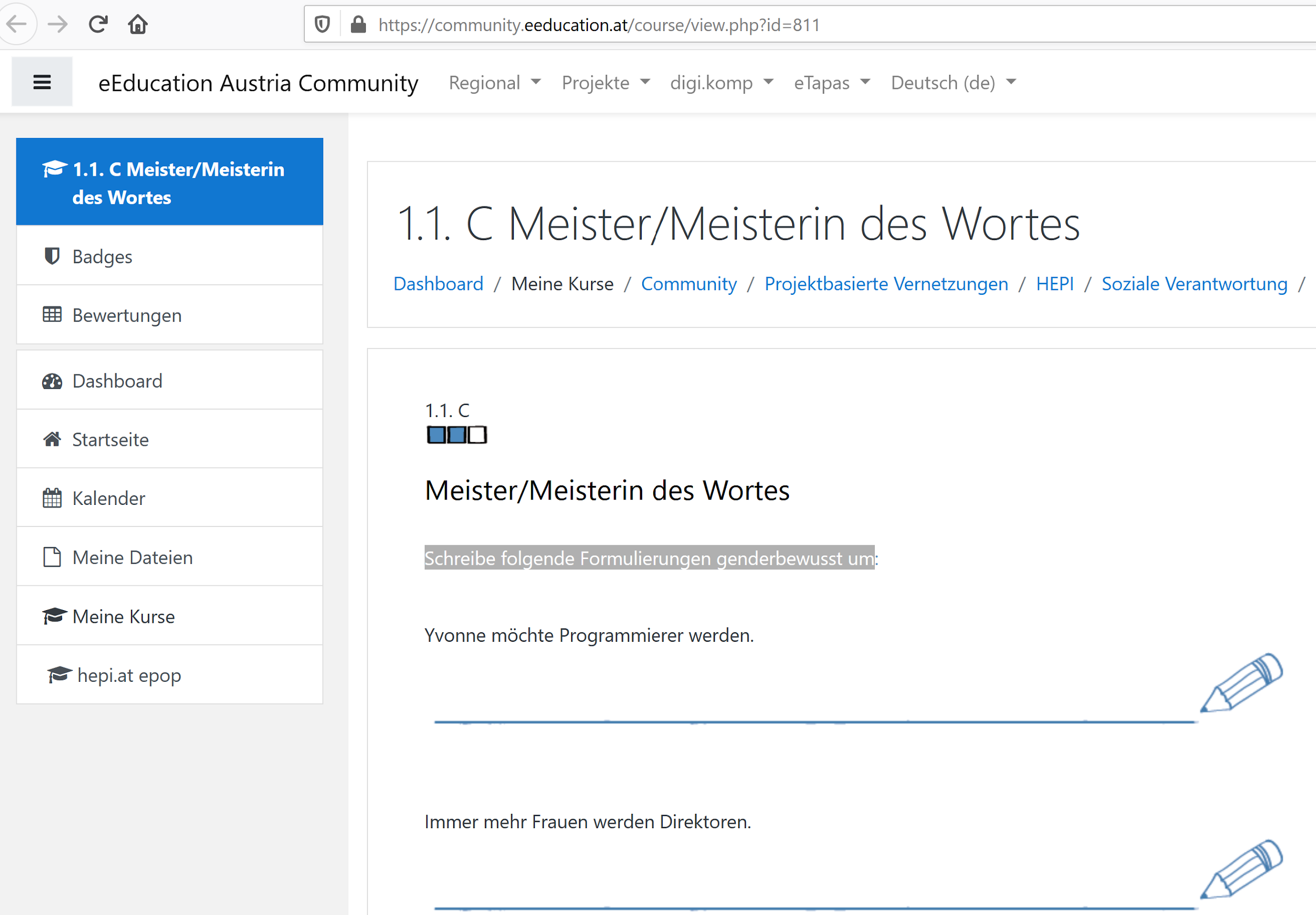 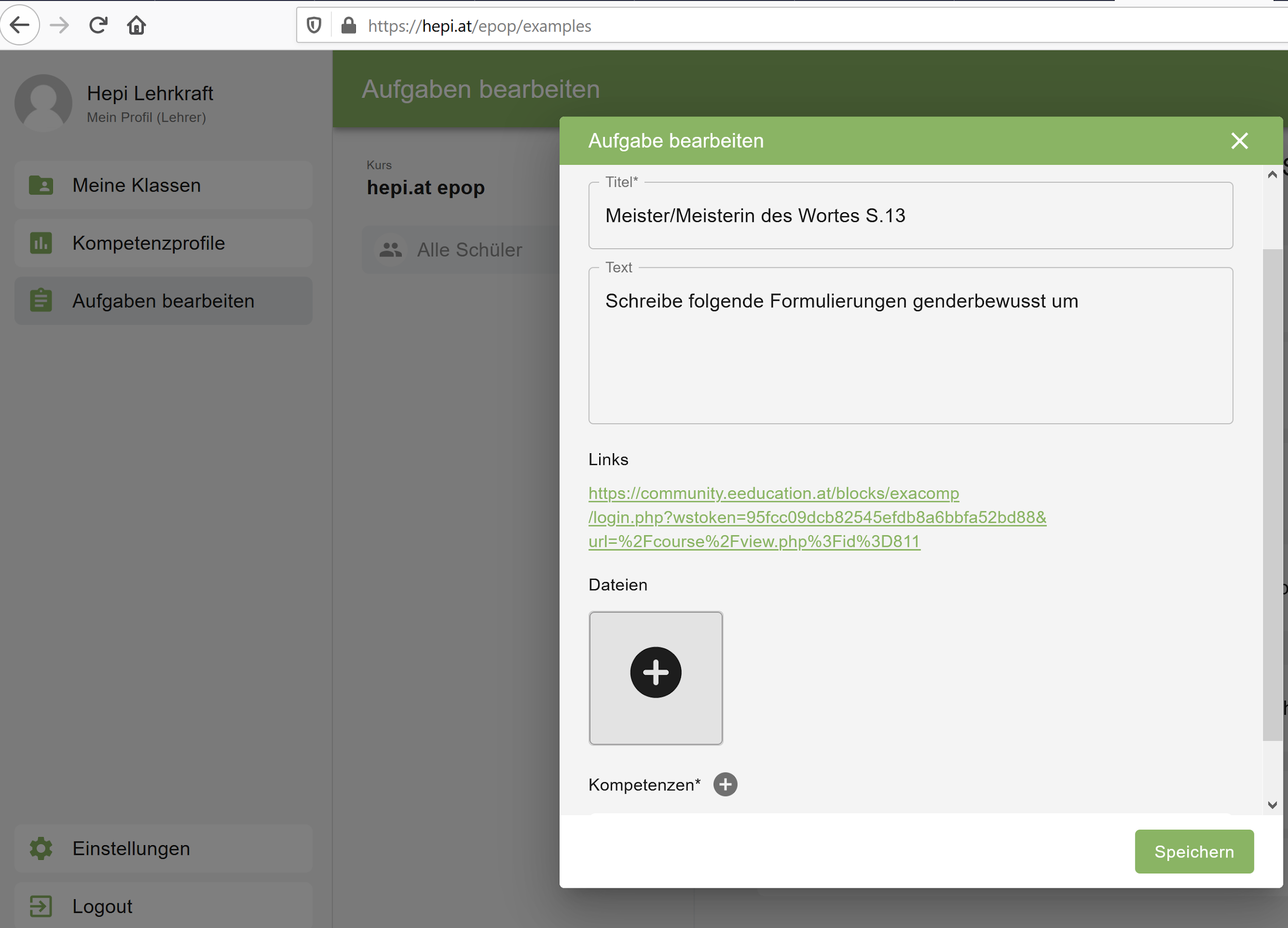 Mag. Anita Lehner
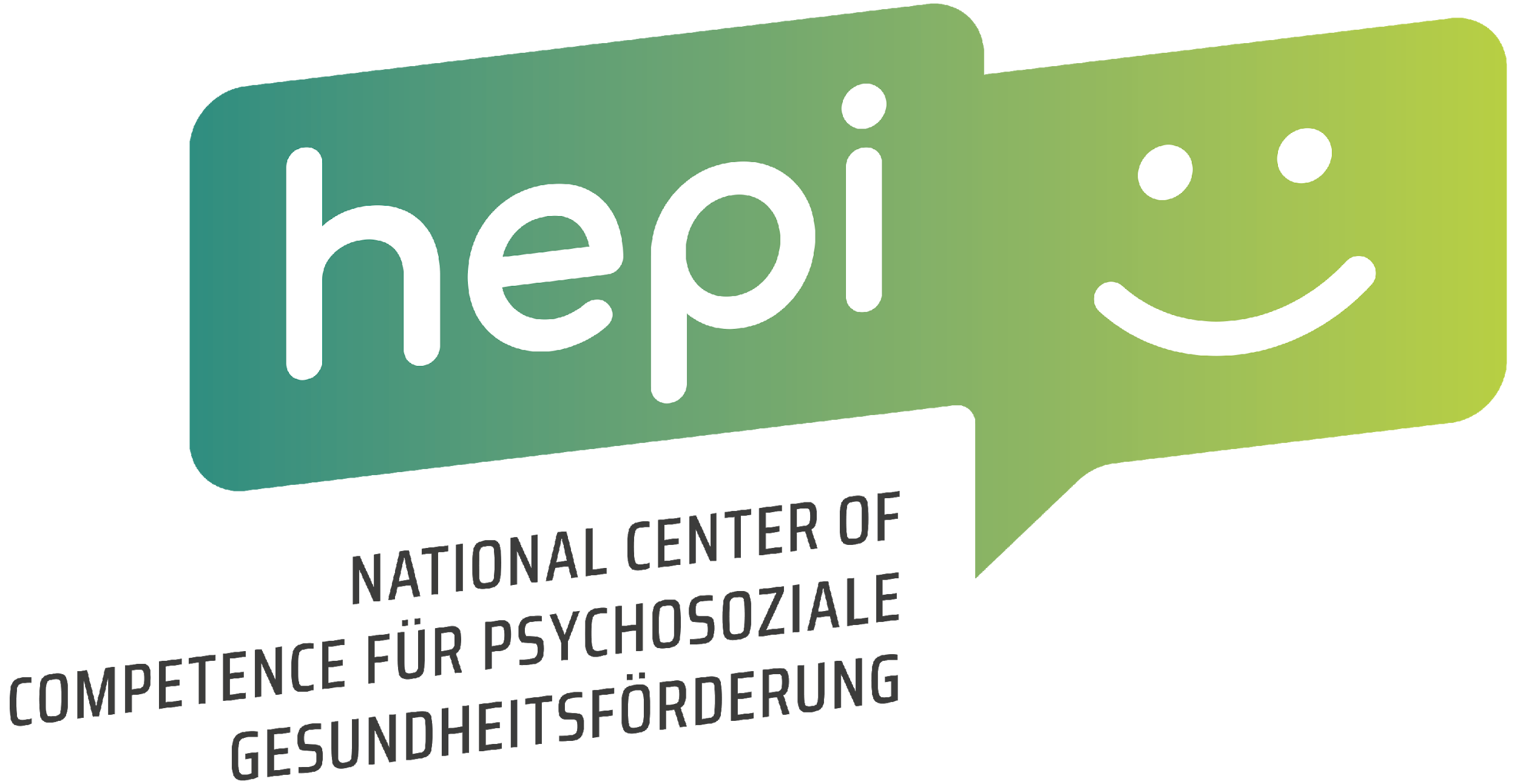 NCOC FÜR PSYCHOSOZIALE GESUNDHEITSFÖRDERUNG „hepi“
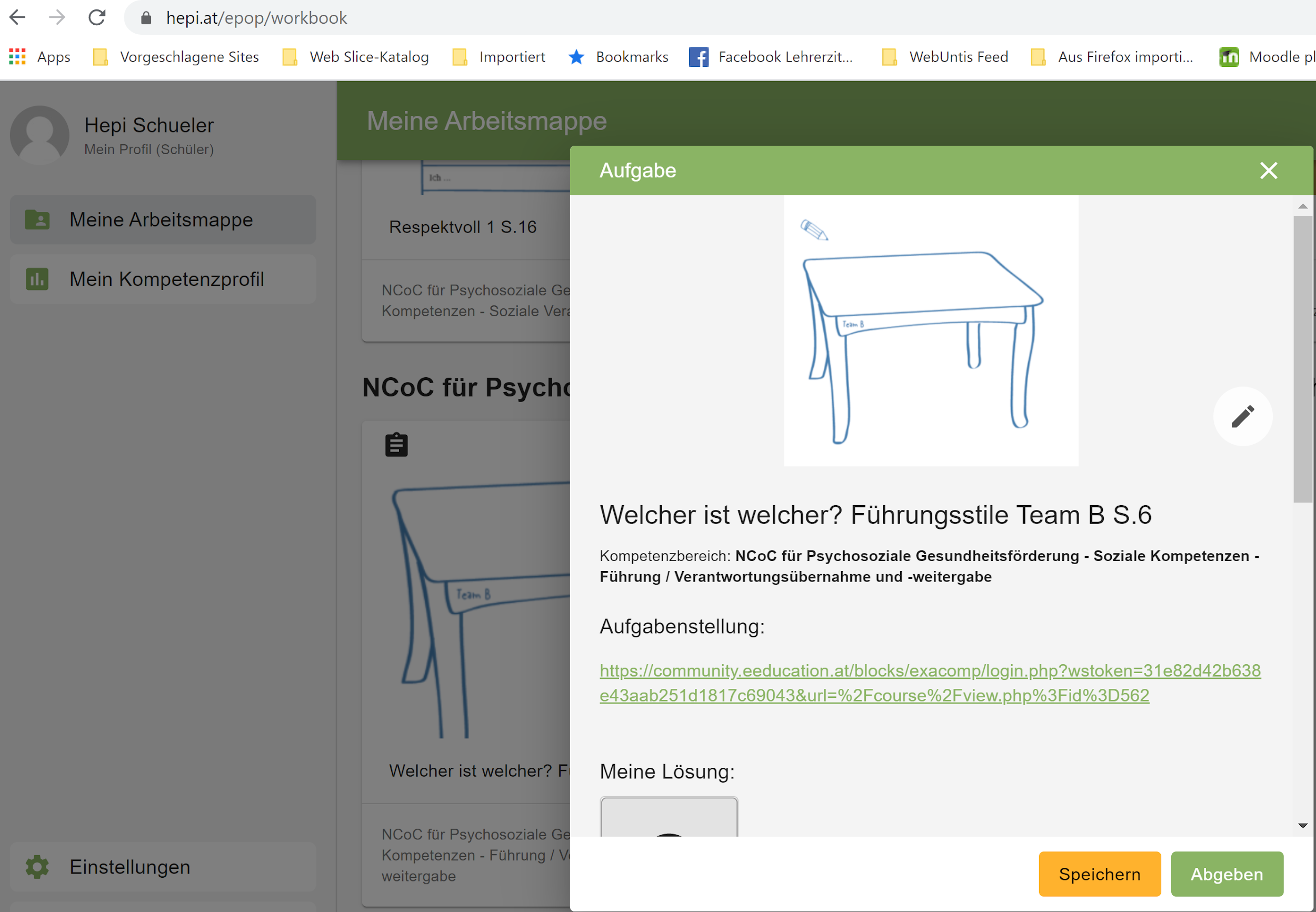 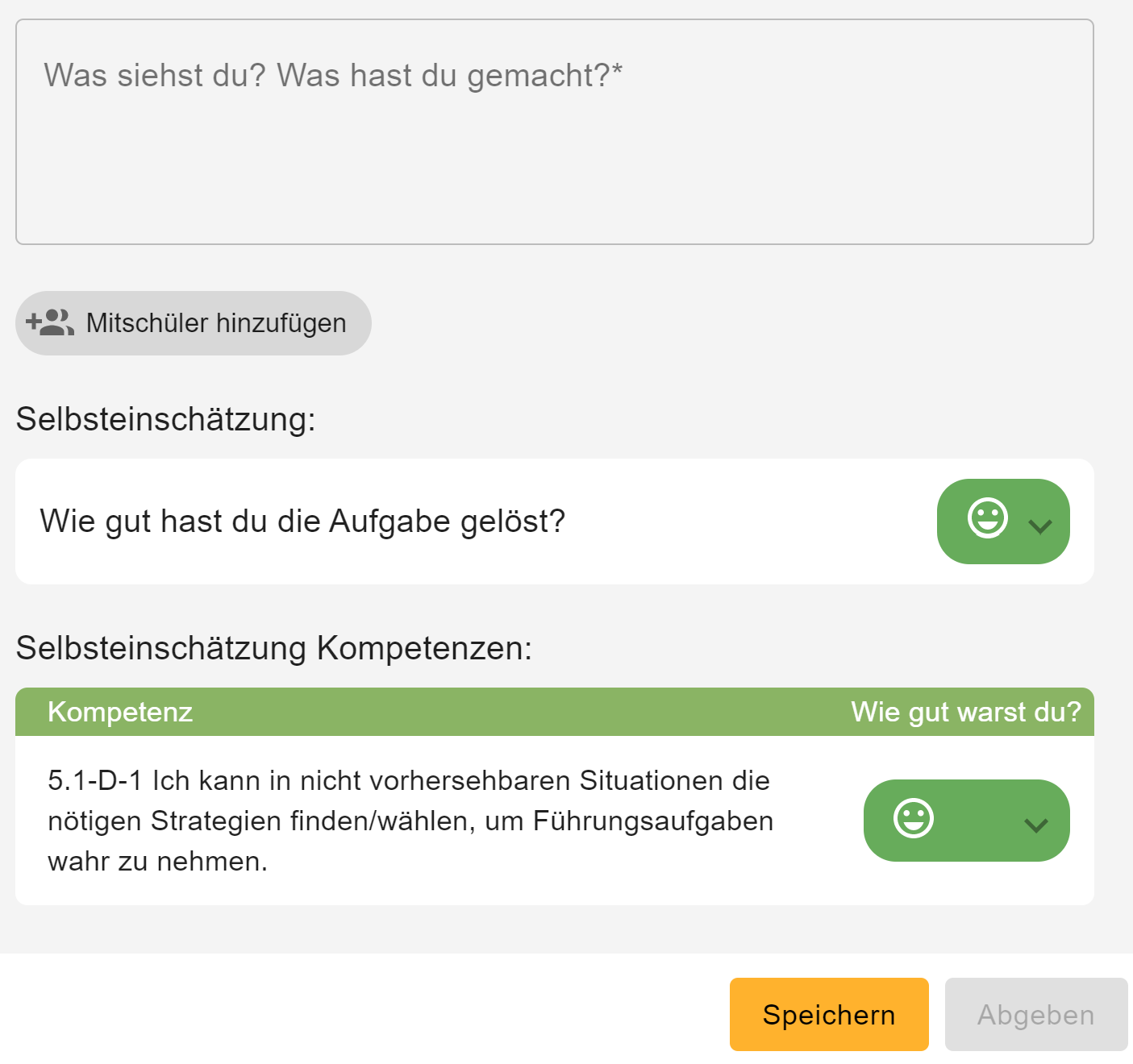 Mag. Anita Lehner
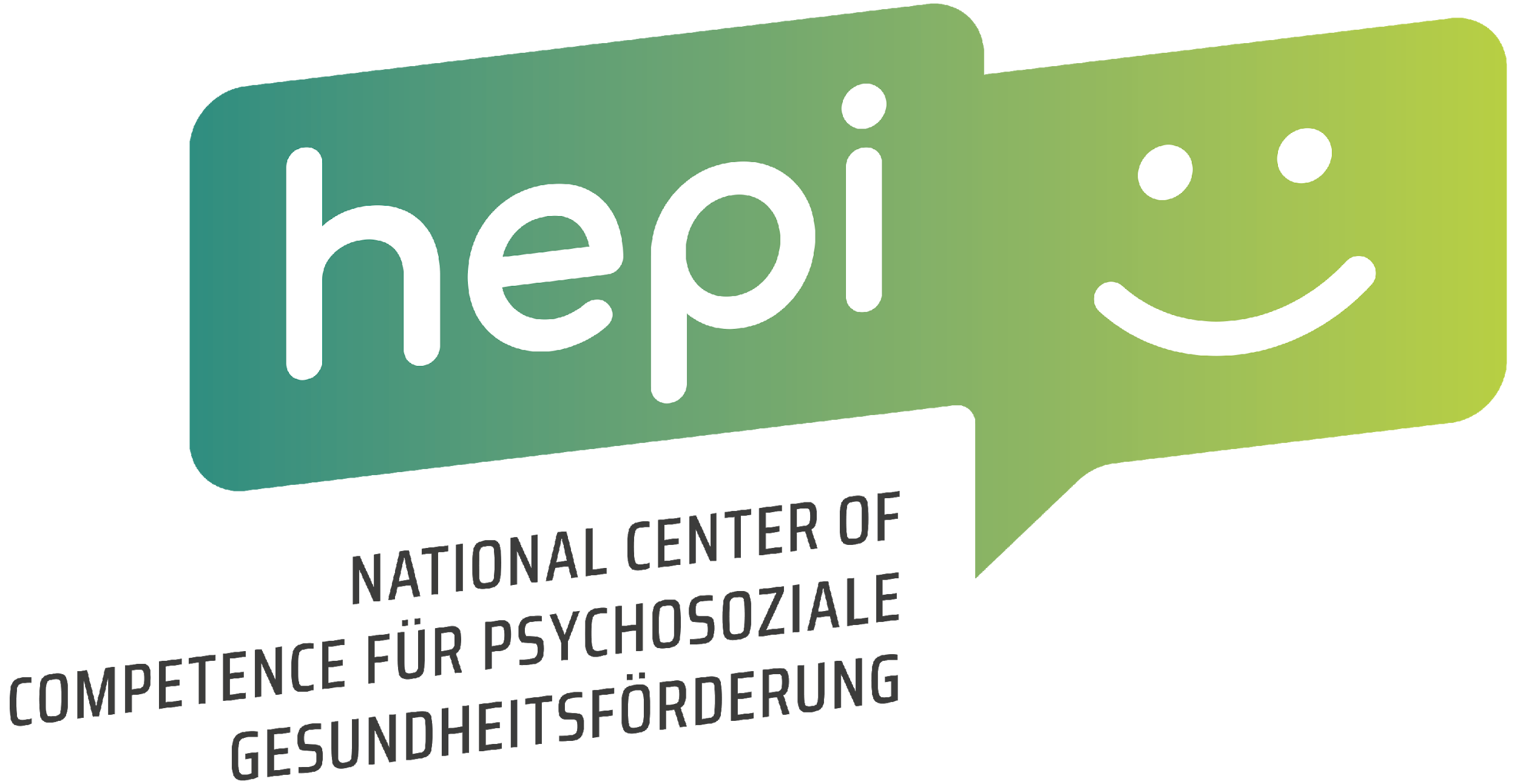 NCOC FÜR PSYCHOSOZIALE GESUNDHEITSFÖRDERUNG „hepi“
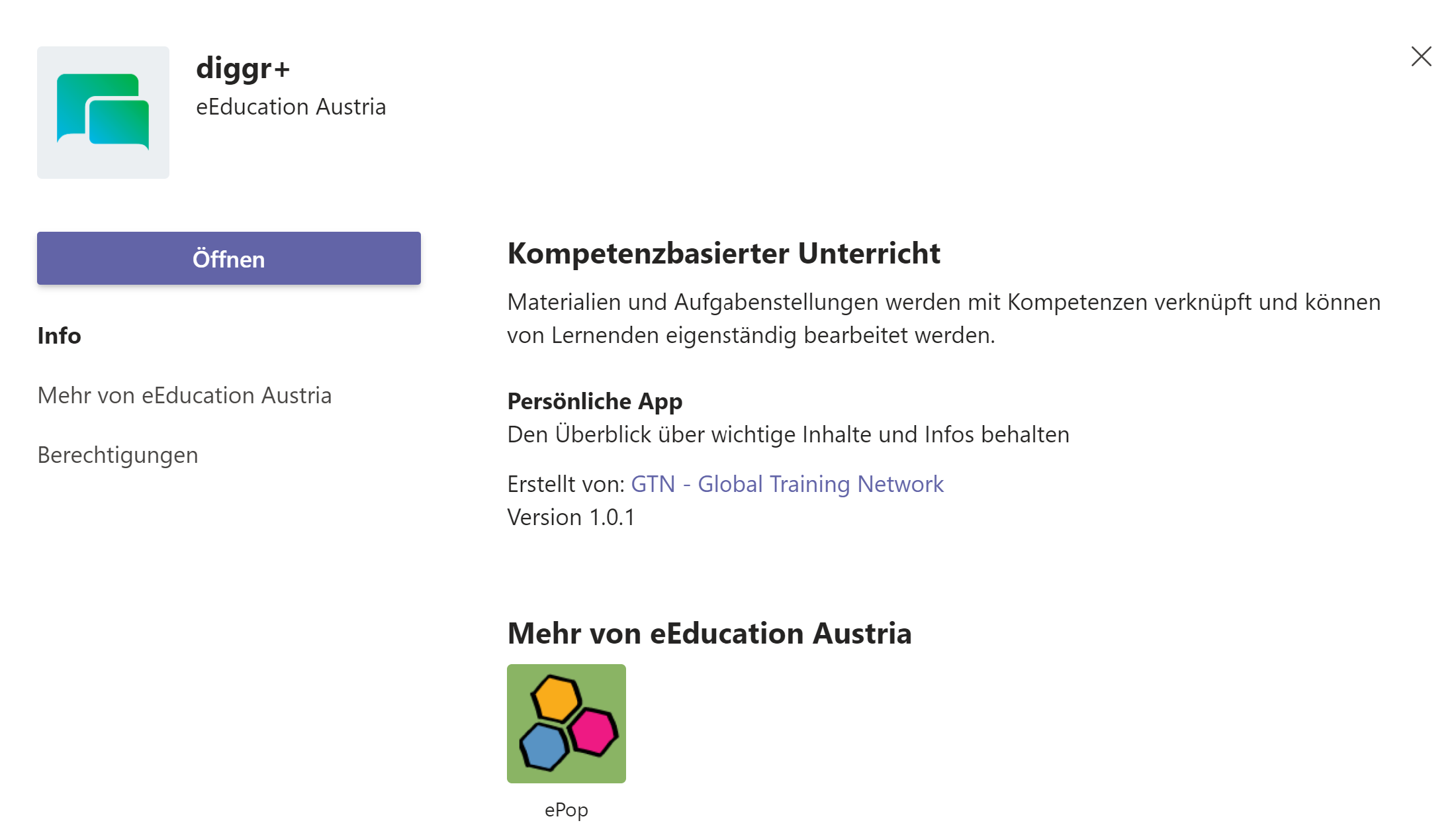 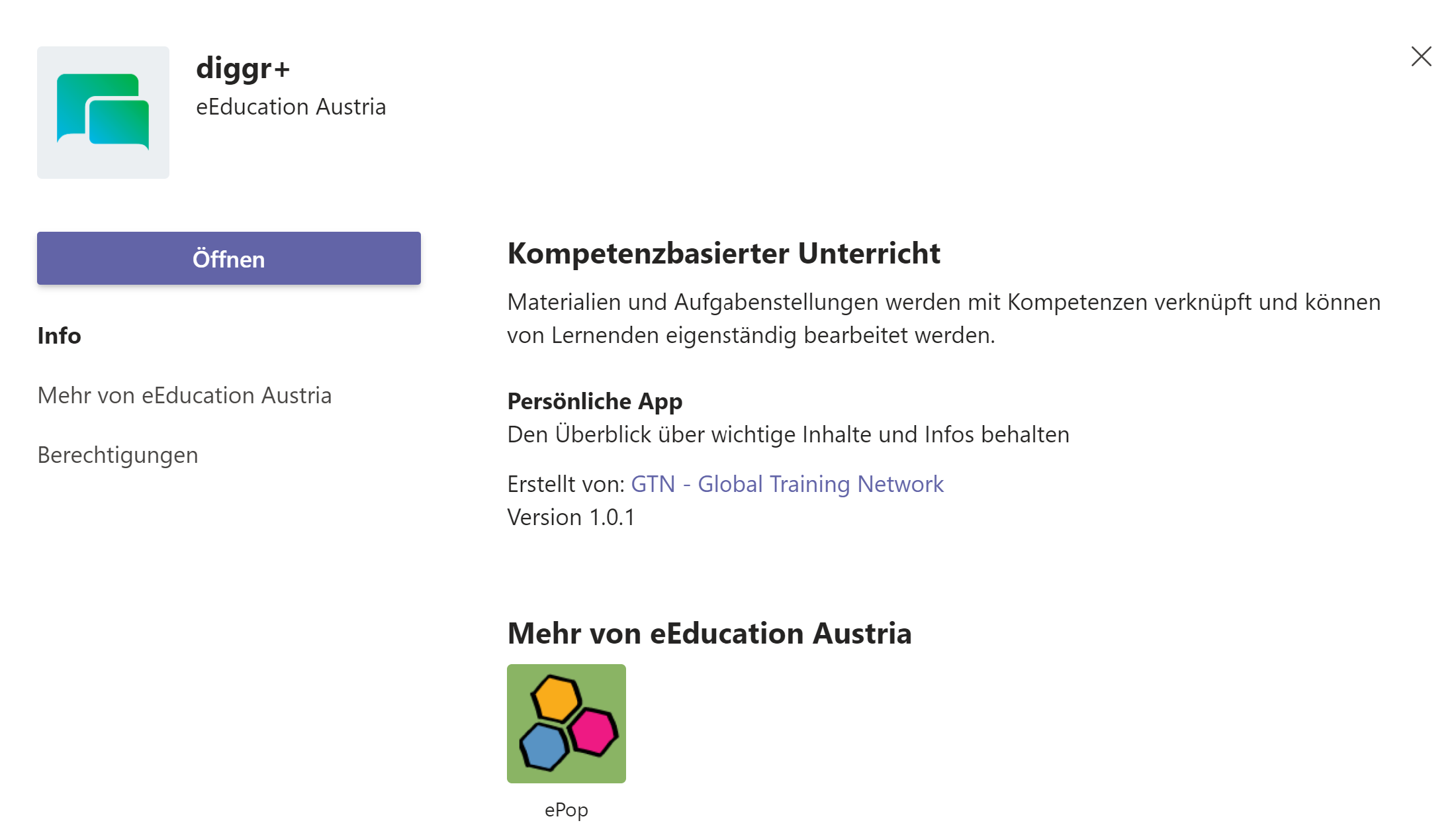 Mag. Anita Lehner
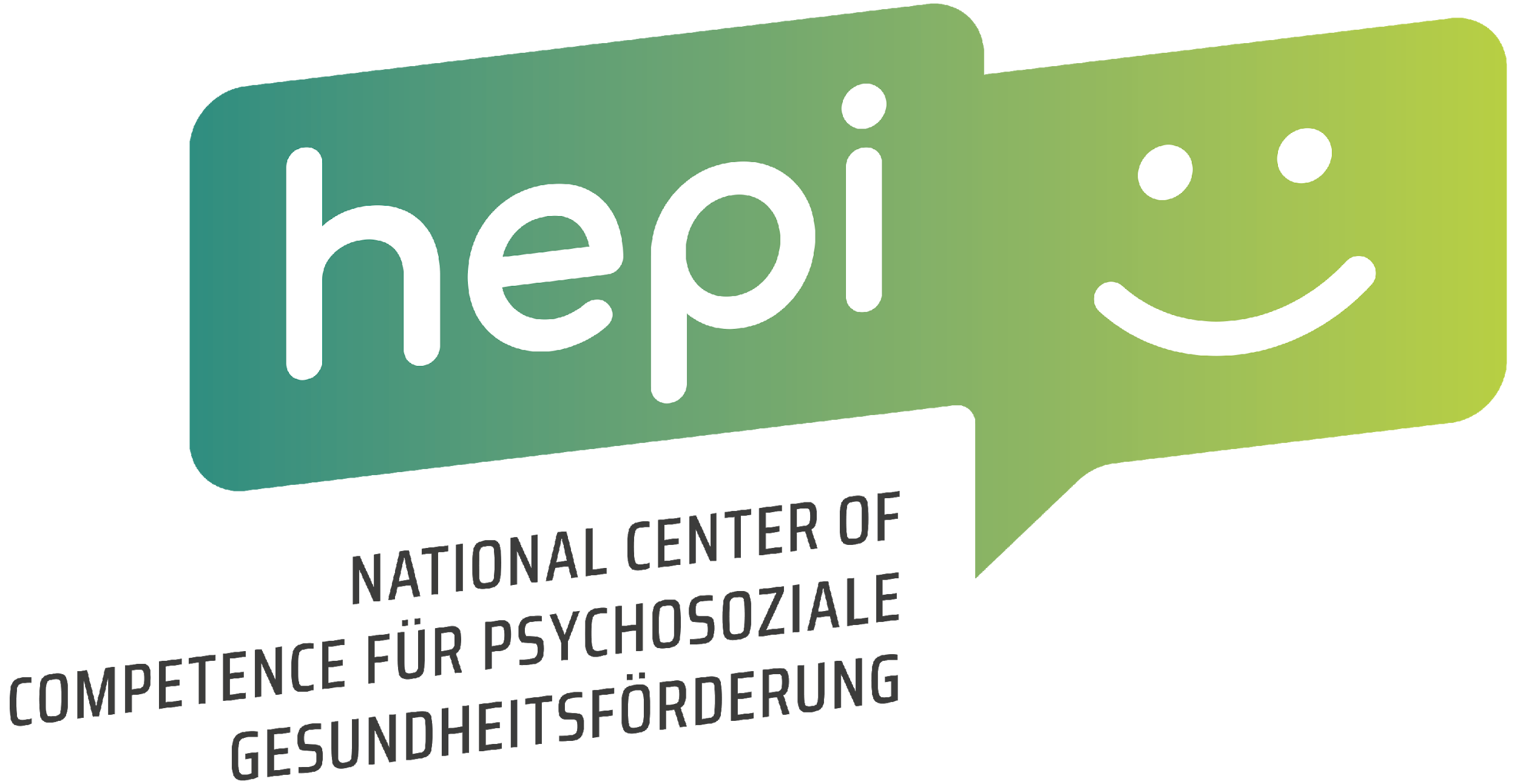 NCOC FÜR PSYCHOSOZIALE GESUNDHEITSFÖRDERUNG „hepi“
Interesse an Pilotierung?

Kontakt: anita.lehner@ph-ooe.atandreas.riepl@eeducation.at
Mag. Anita Lehner
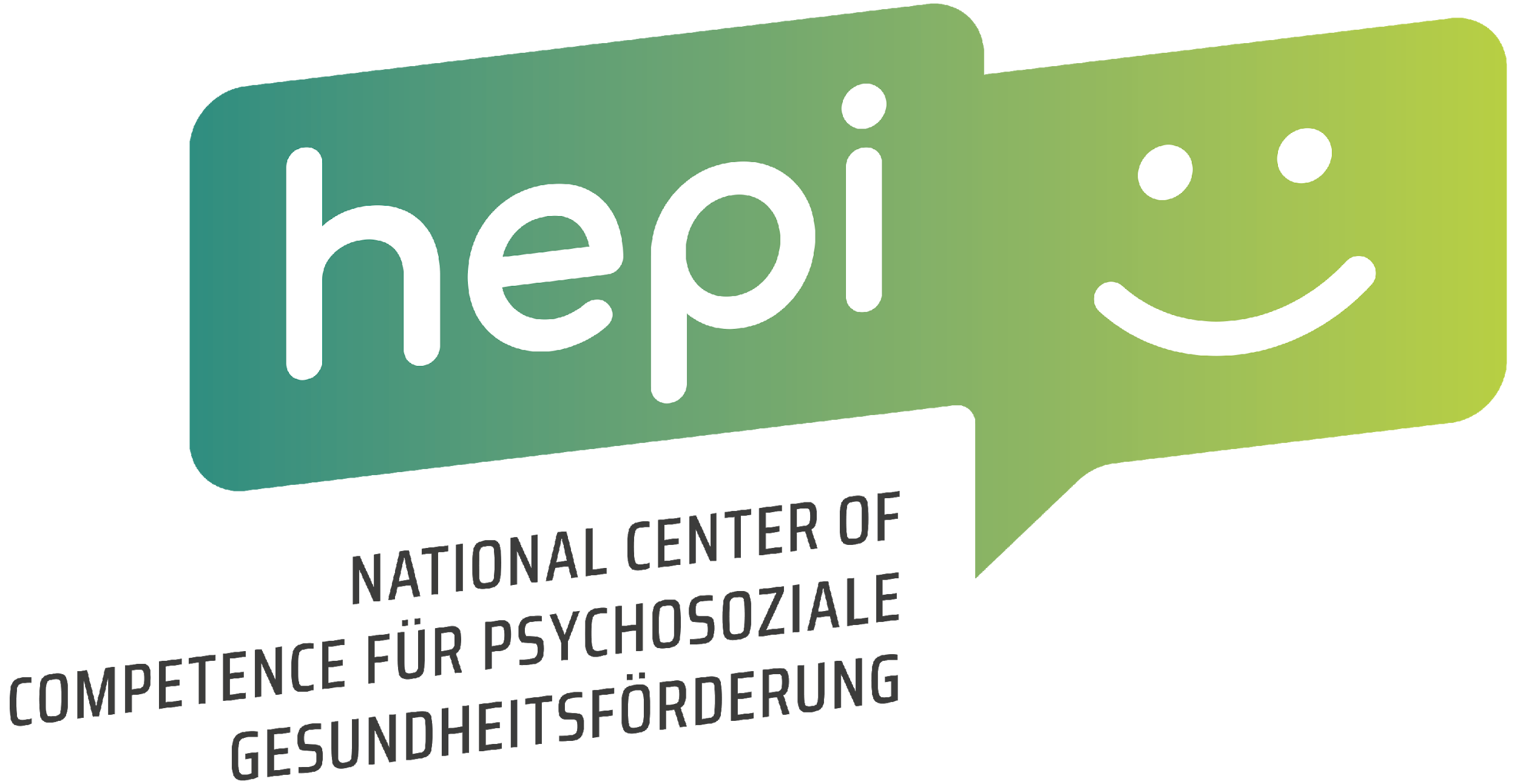 NCOC FÜR PSYCHOSOZIALE GESUNDHEITSFÖRDERUNG „hepi“
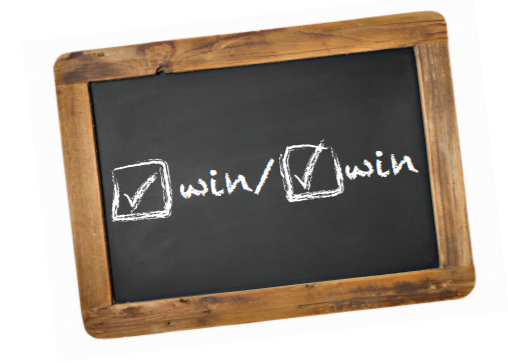 Danke für Ihre Aufmerksamkeit!
Mag. Anita Lehner